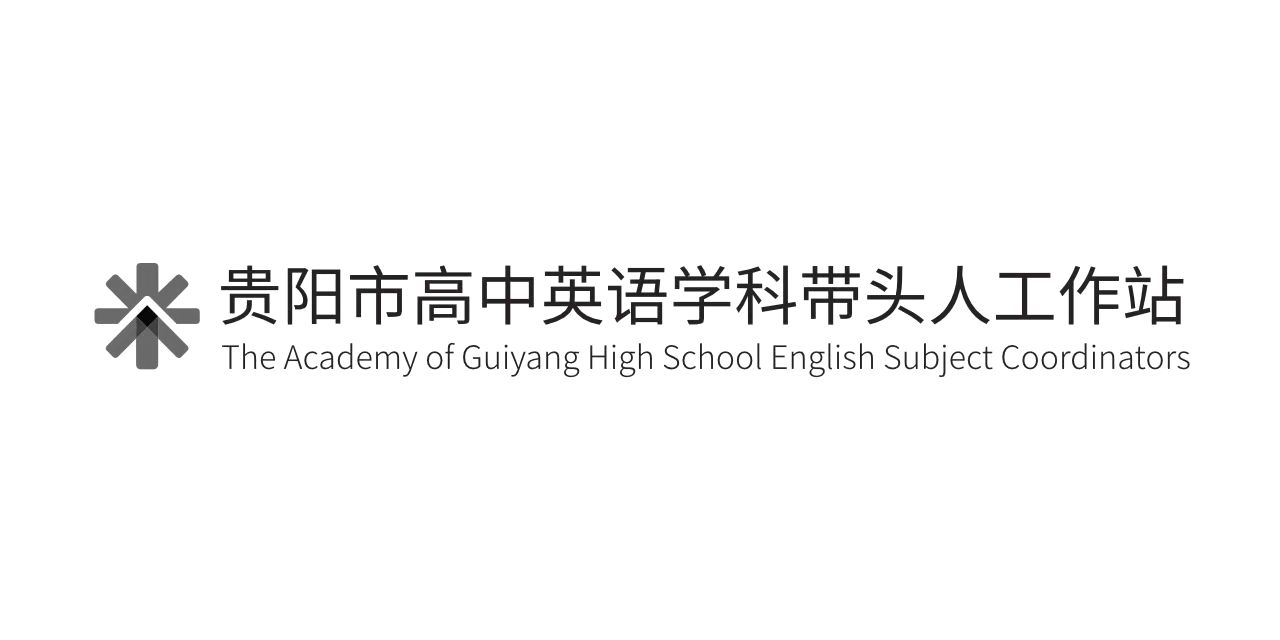 Warmer
Start our final webinar with a positive comment on ourselves. It doesn’t have to be something brilliant or wonderful, and it can be something really small, funny or silly. 
For example, You can say: I am proud of myself today because…  
I decide to attend this webinar even though I don’t really want to.   
I didn’t shout at my son this morning when he was playing with his food. 
I have managed to entertain a guess visiting me for four days. 

In class, I’d make it as a group activity.  When one S finishes saying something they are proud of themselves, the next S will say: Well done, you! Good to know that you… I am also proud of myself today because…
[Speaker Notes: We praise everyone around us, but a lot of the times, we forget we should also give ourselves a little pat on the back for what we have done, no matter how big or small the task is.]
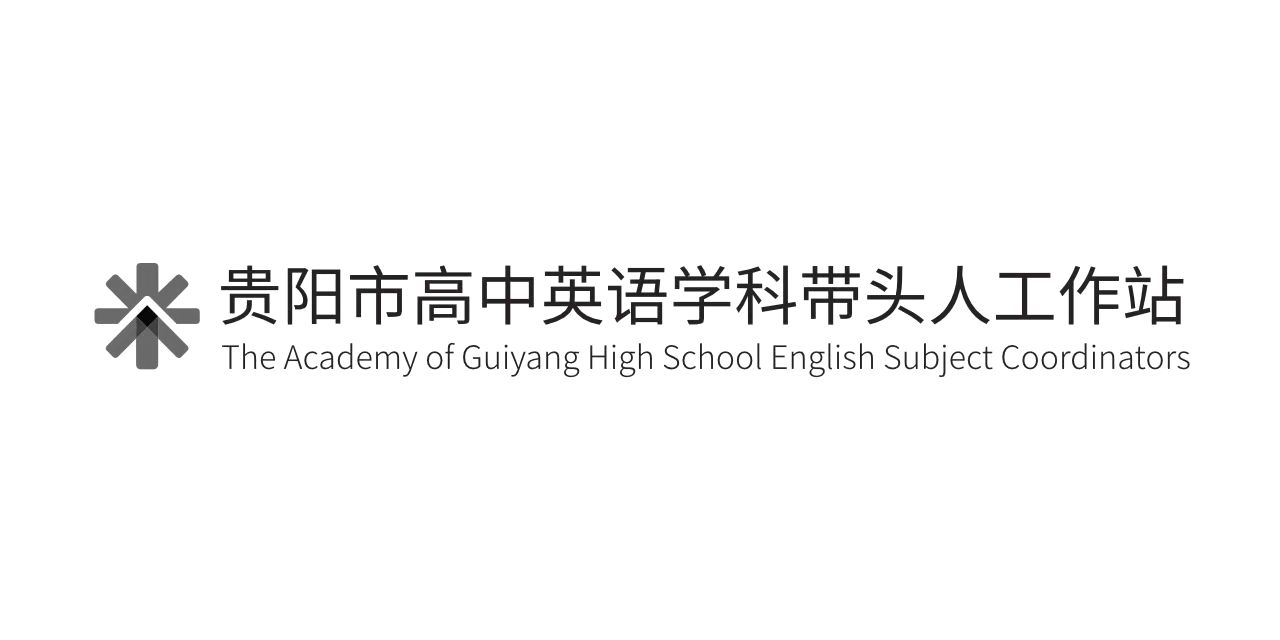 It’s important to give yourself a little pad on the back!
We praise everyone around us, but a lot of the times, we forget we should also give ourselves a little pat on the back for what we have done, no matter how big or small the thing that makes us feel about is. 

Let students feel good about themselves. Encourage their sense of self-worth. Teachers can give silly examples to make students feel at ease. 

A good social skill to have as we also learn to appreciate other people’s strength, skills or achievements no matter how big or small.
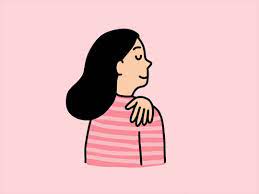 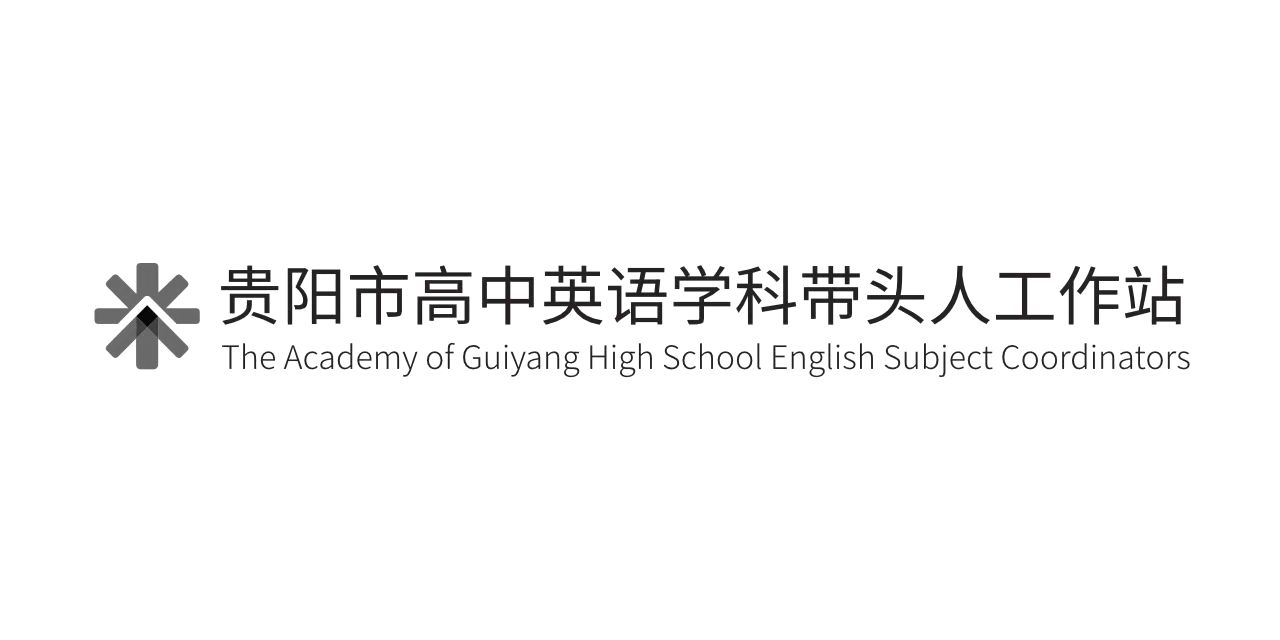 贵阳市英语学科带头人工作站“激励教学”2022年教师培训工作坊
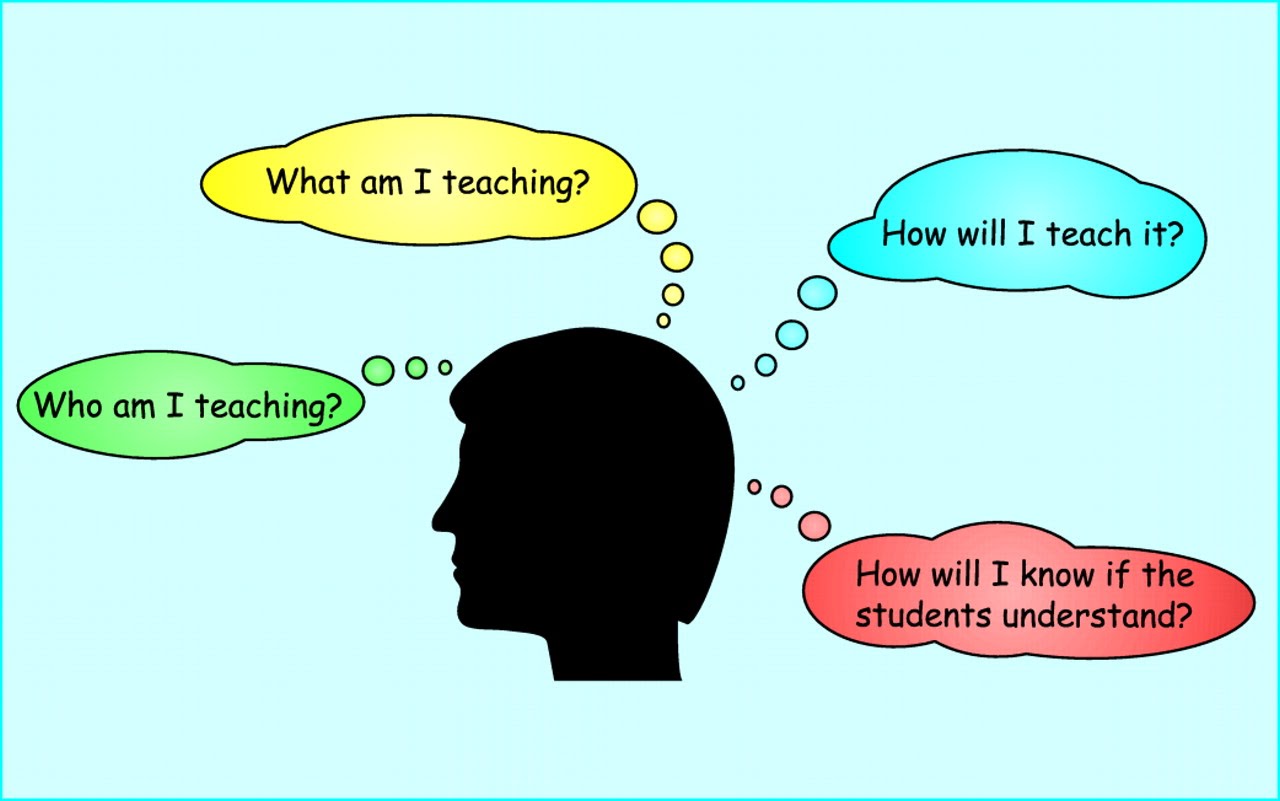 Session 10  
Lesson planning
Dr Helen Hou
Ulster University & QNUN 
06/01/2023
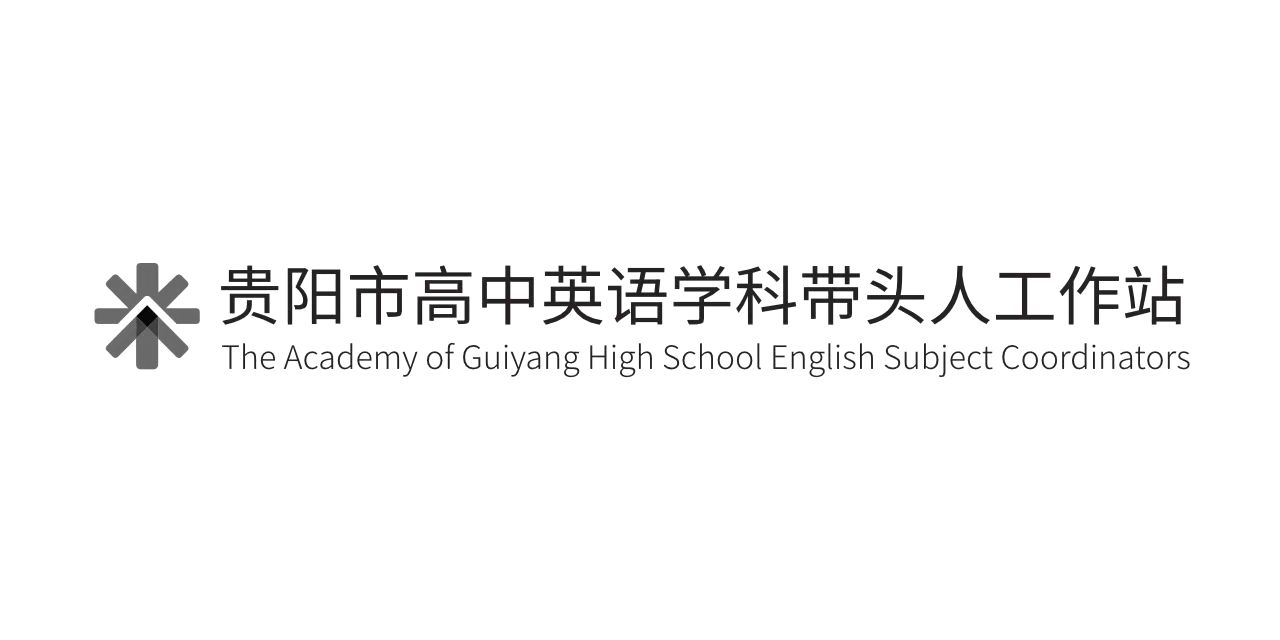 We are going to
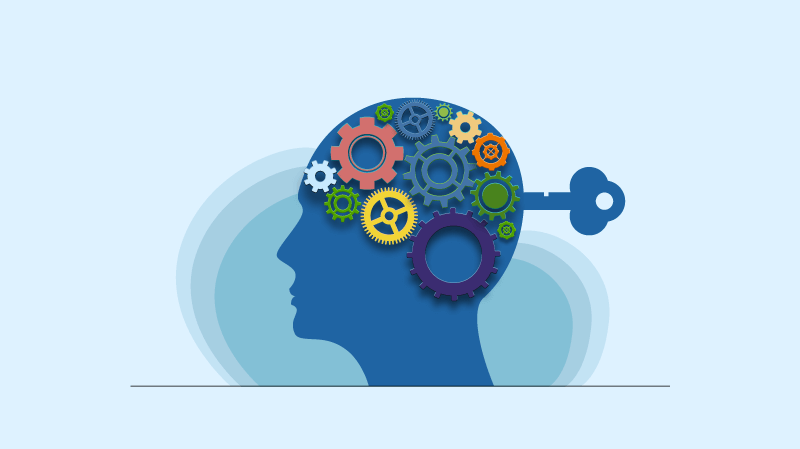 ___________________ what good lesson planning is. 
___________________ what we do well or less well, and what we can do even better. 
Reflect, analyse  and share your takeaway
rethink, reappraise
recognise, critique
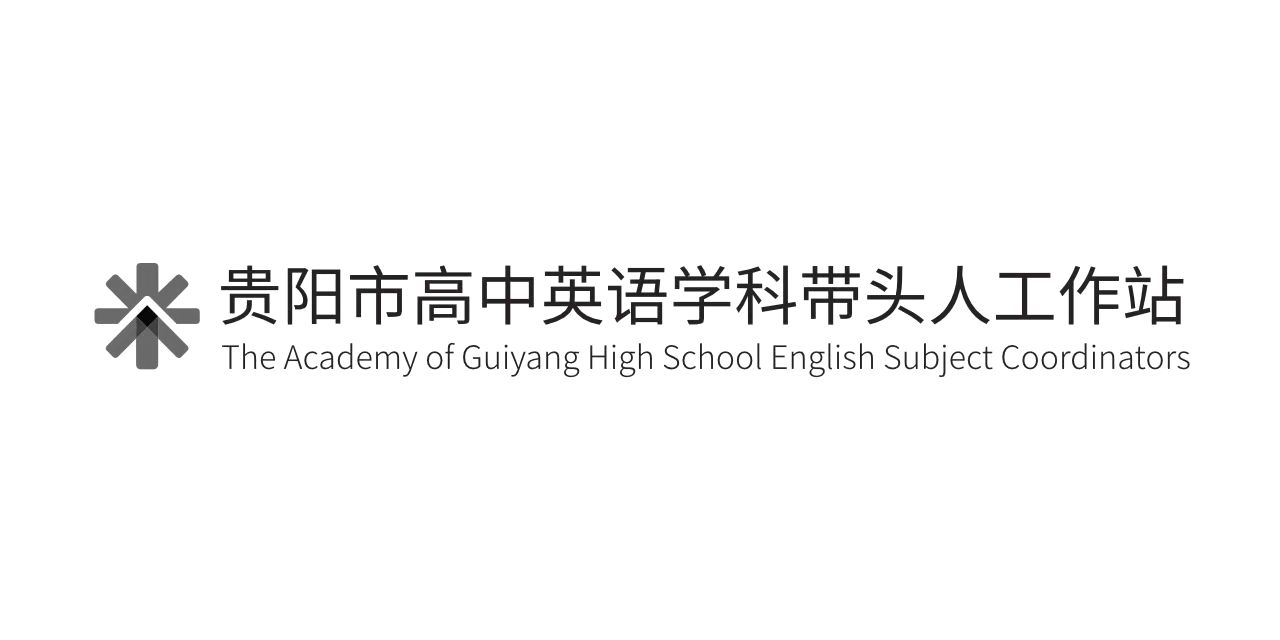 Some examples: LP is like

a chore… I dislike it but have to do it. 
a pain in the neck.
a map guiding me through series of activities that help students learn .
…
Lesson planning is like… (Please share your thoughts in the chat box )
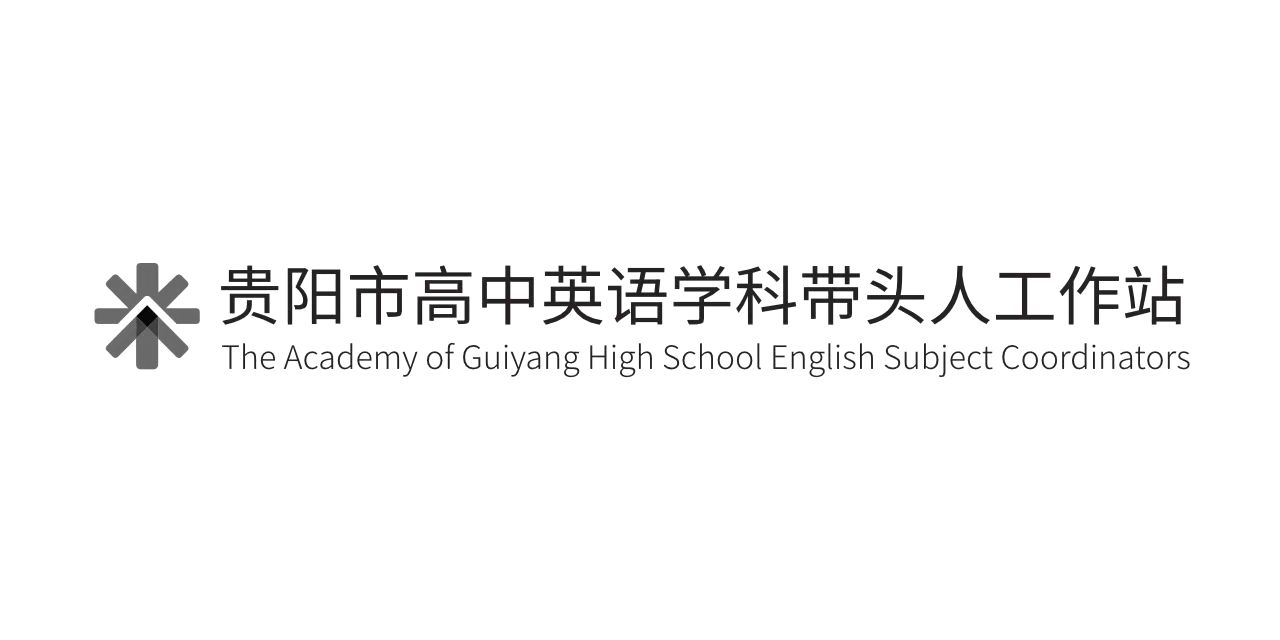 Lesson planning to me is like cooking a three-course meal.
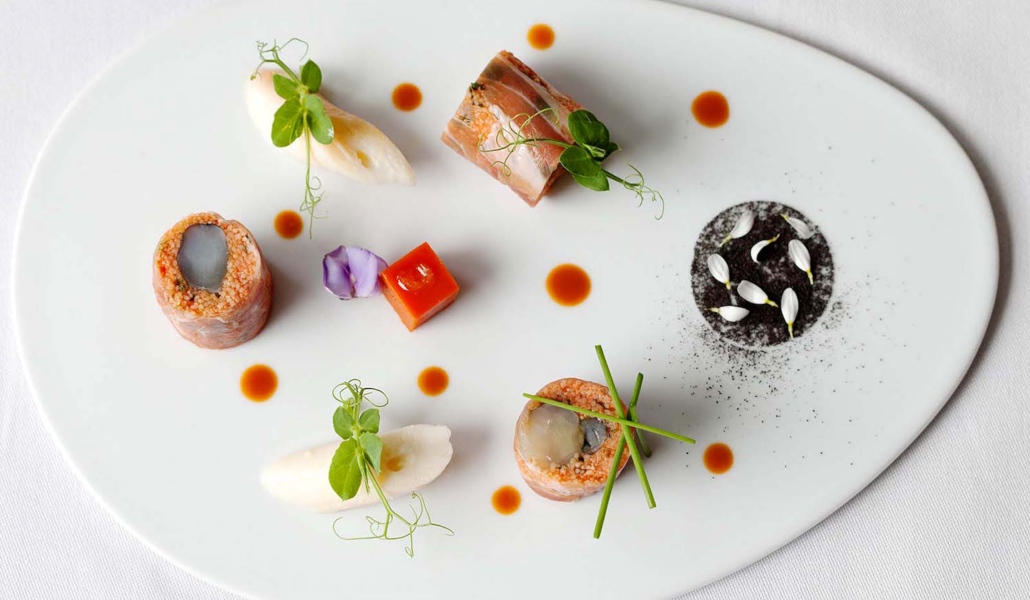 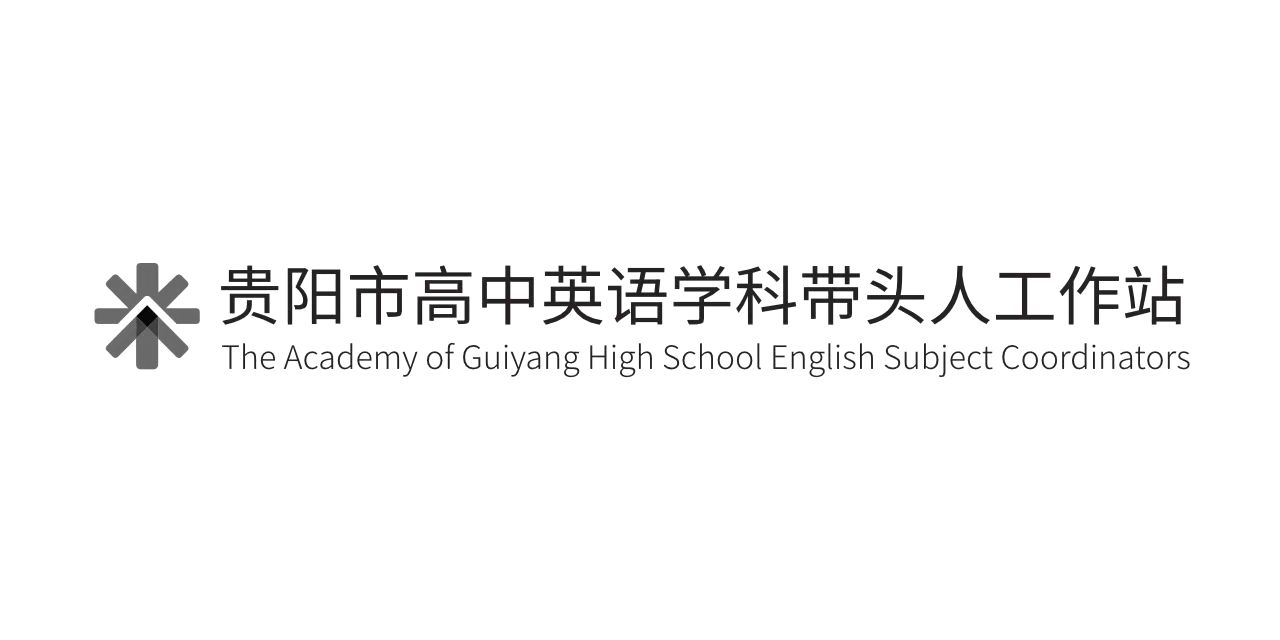 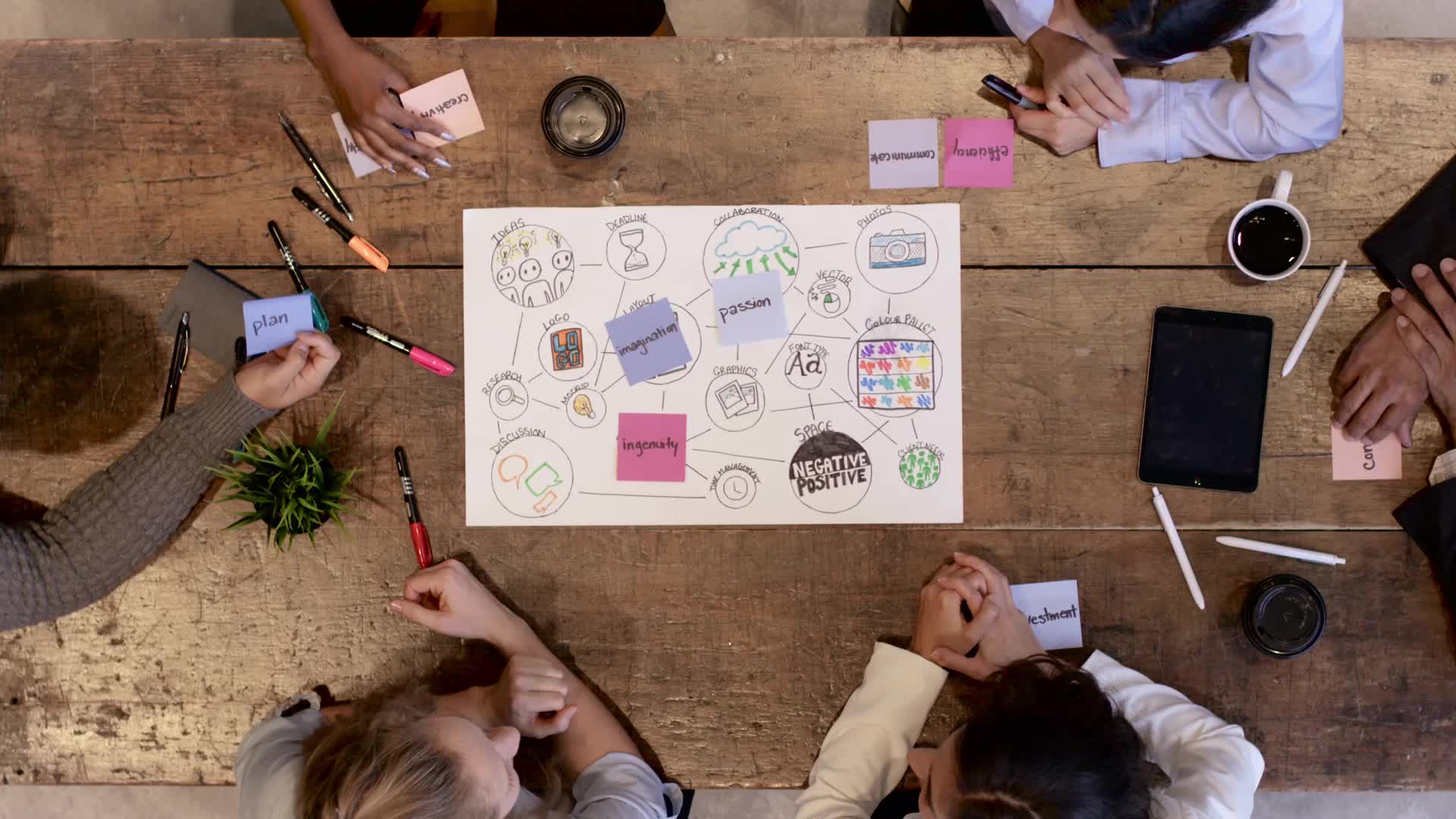 Do you…?  (1/2)
plan every lesson  
write a detailed lesson plan or just an outline
know your student profile
write teaching objectives or students’ intended learning outcome (ILOs) (are there any differences between the two?) 
know what characterises a good intended learning outcome? 
carefully time different stages in your lesson (how?) 
use different interactive patterns (how? Which is your favourite? Why?)
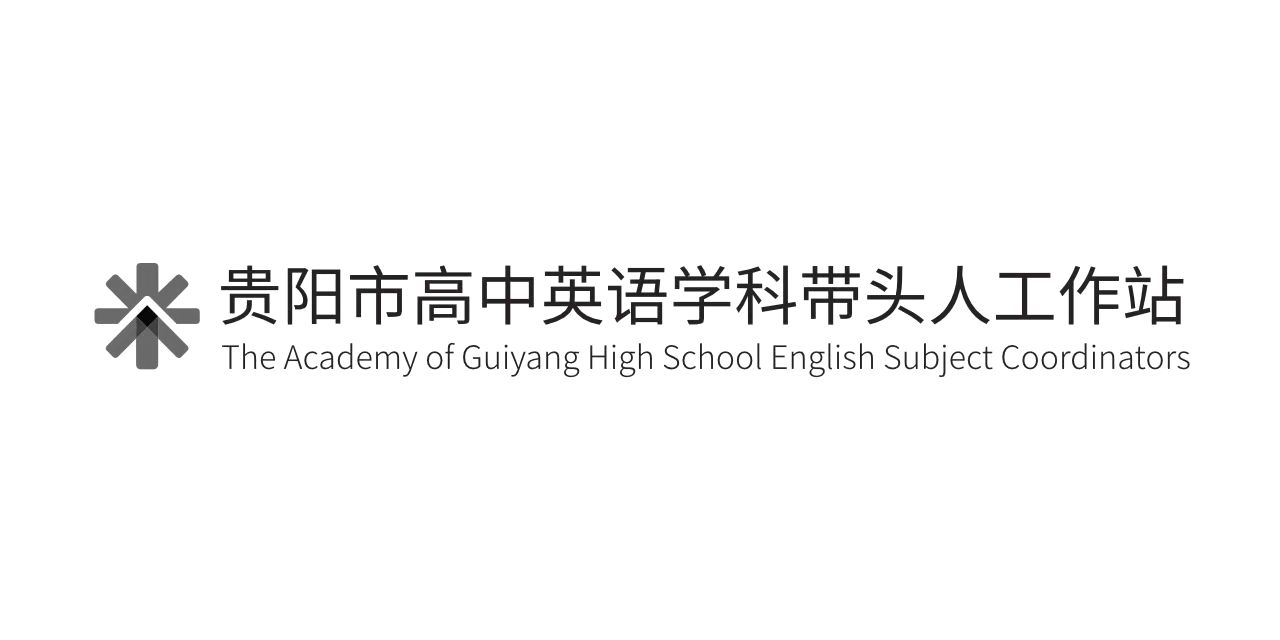 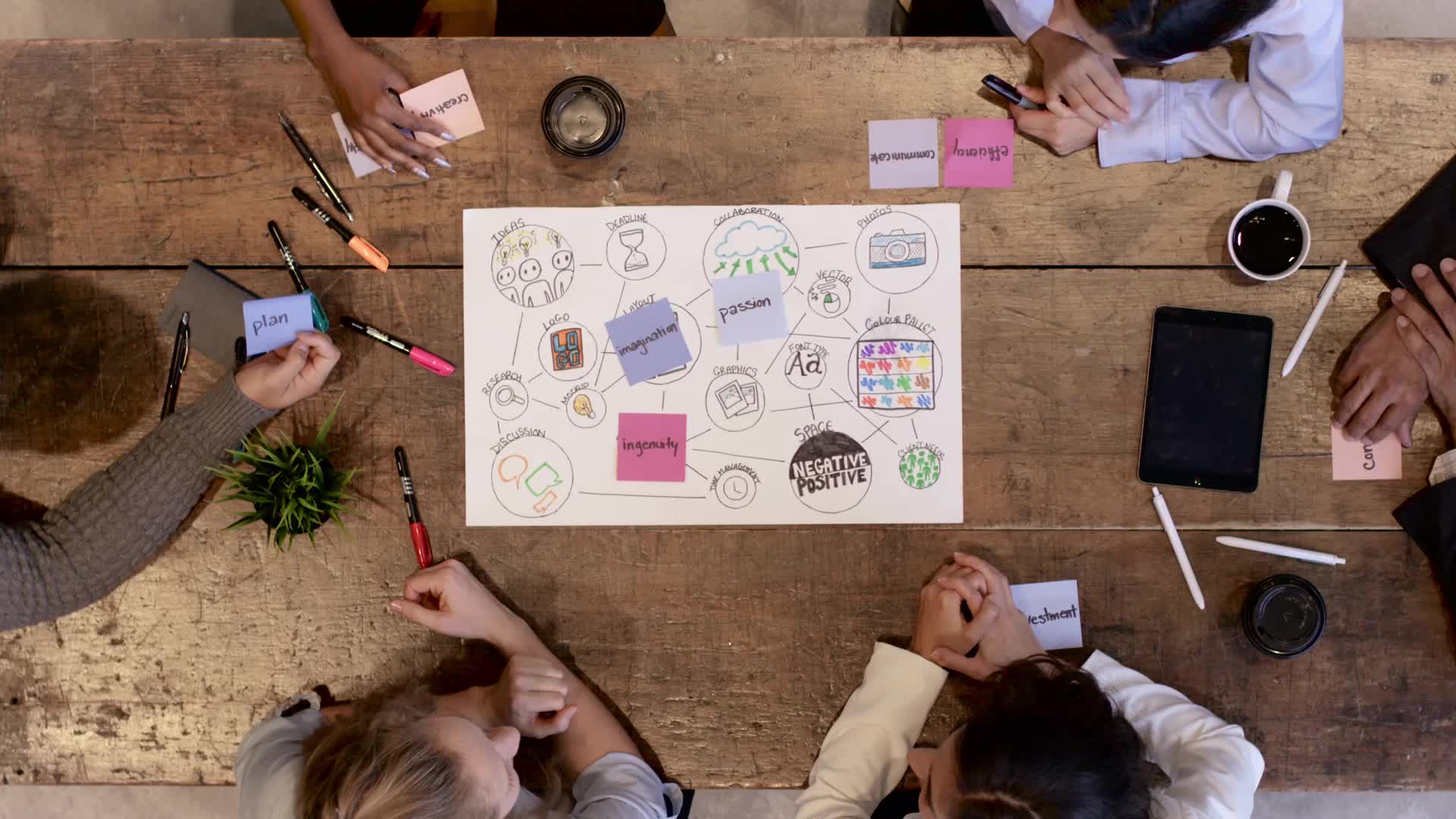 Do you…?  (2/2)
8. write down instructions for each activity? (what’s usually in an instruction? )
9. use the same worksheets or differentiate them on purpose (how?) 
10. always plan models of language?  use authentic language materials? 
11. use teaching aids to make lesson suit for different types of learners (what are they?)
12. check or align different stages to your teaching objectives/ILOs?
13. always have a flexible activity that can be added or taken out depending on how much time you have
14. do a (quick) post-lesson evaluation after each lesson (WWW, EBI, WWR) 
15. know why a PLE matters? 
16. recycle and update your lesson plan
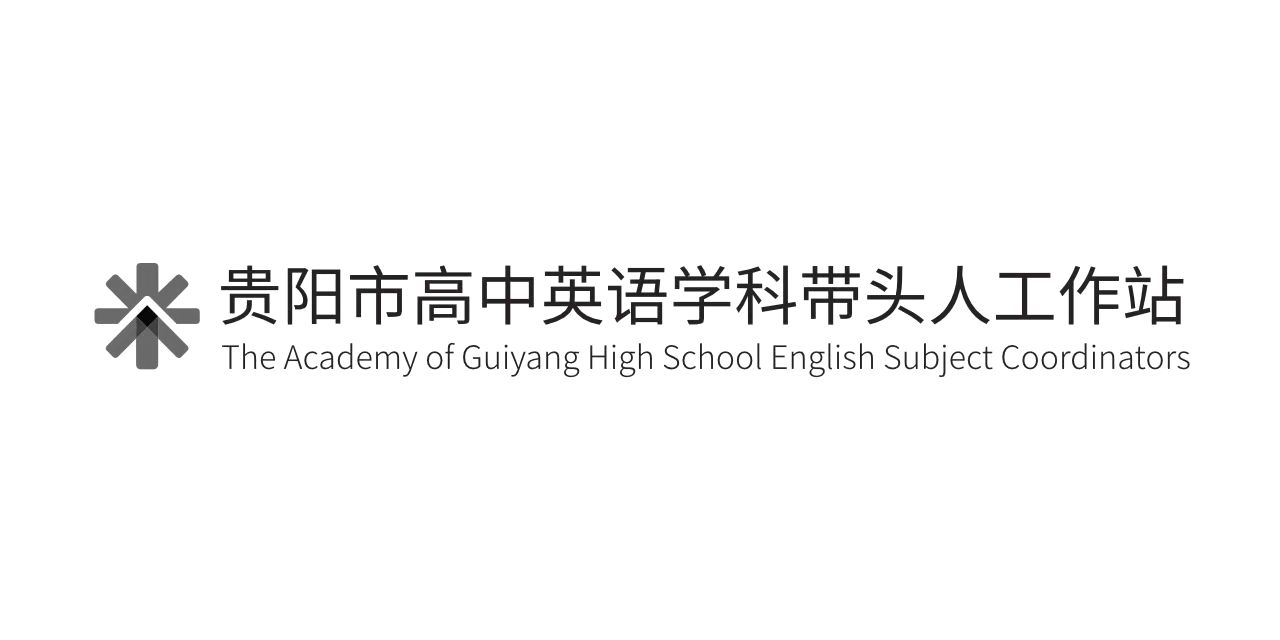 My own practice
Start with the outcome of the lesson. Not what I am going to teach. Ask: What can my students do after attending my class? 

So write ILOS as
By the end of the lesson, students will be able to…  

  recognise the form of present perfect simple ‘have/has+v-ed’ 
use the form to describe past actions that have an impact on the present in speaking 
locate and sort out the right information in a poem
  produce their own piece of writing containing the use of present perfect simple and judge their peers’ writing
  gain confidence in using present perfect simple correctly
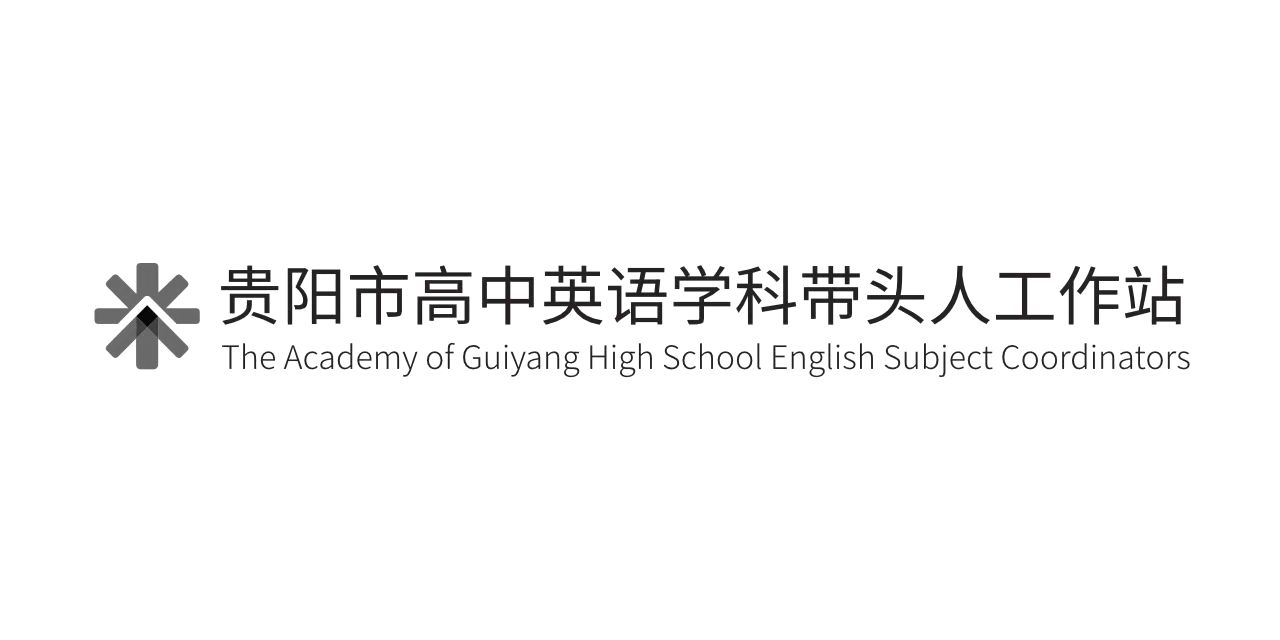 Make your ILOs “S.M.A.R.T”
Avoid using
1. vague verbs such as understand, know    2. verbs that mainly focus on process not product such as listen to, talk about, learn
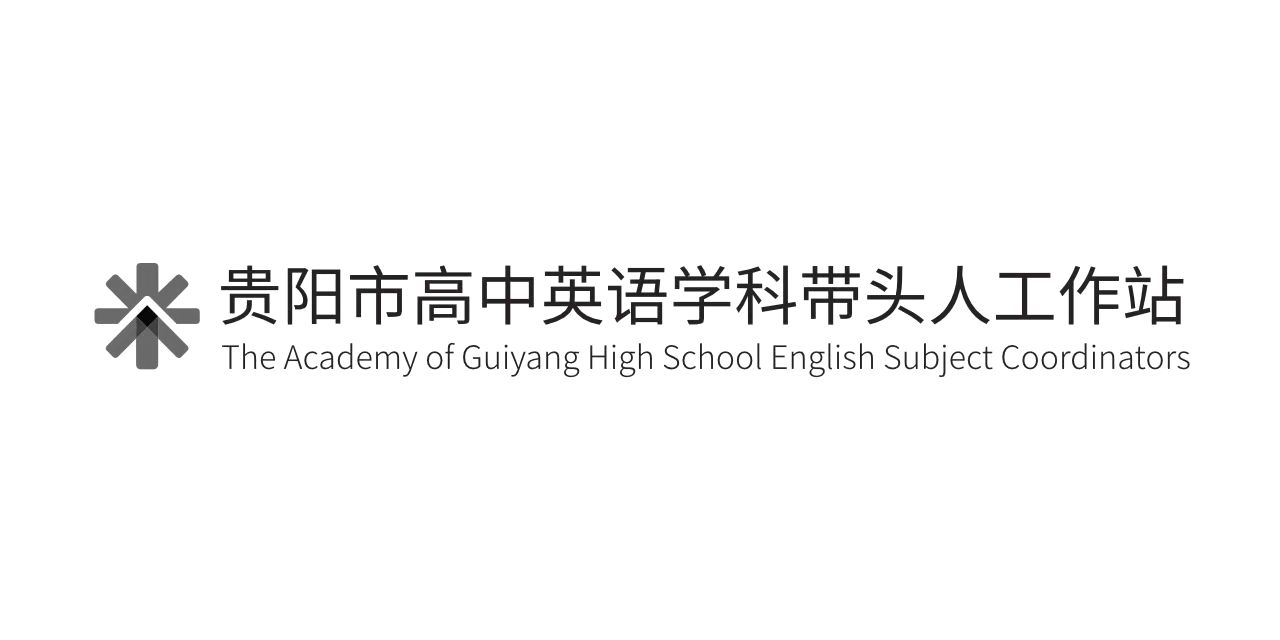 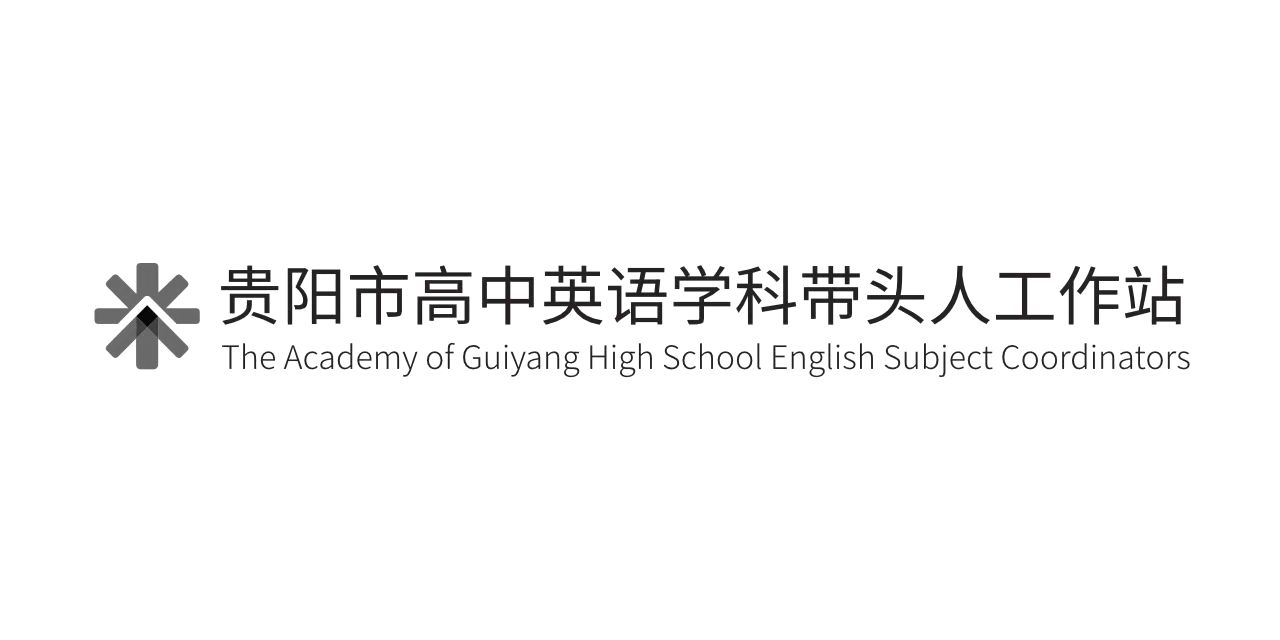 A memory game as a warmer/hook/spark
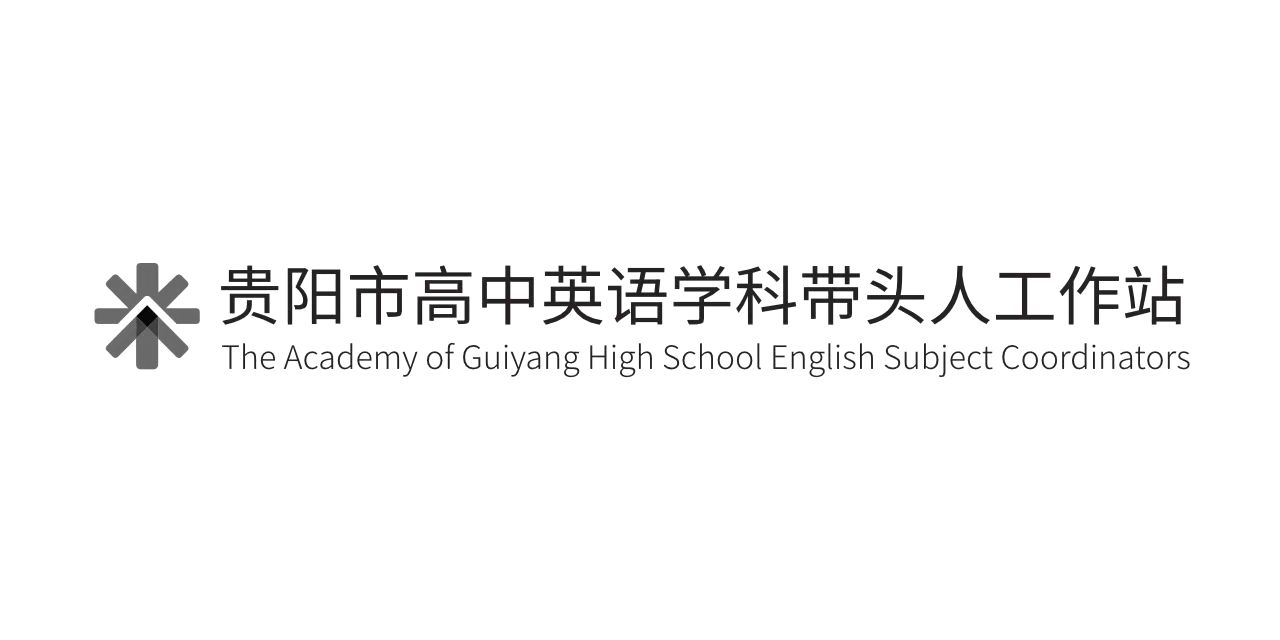 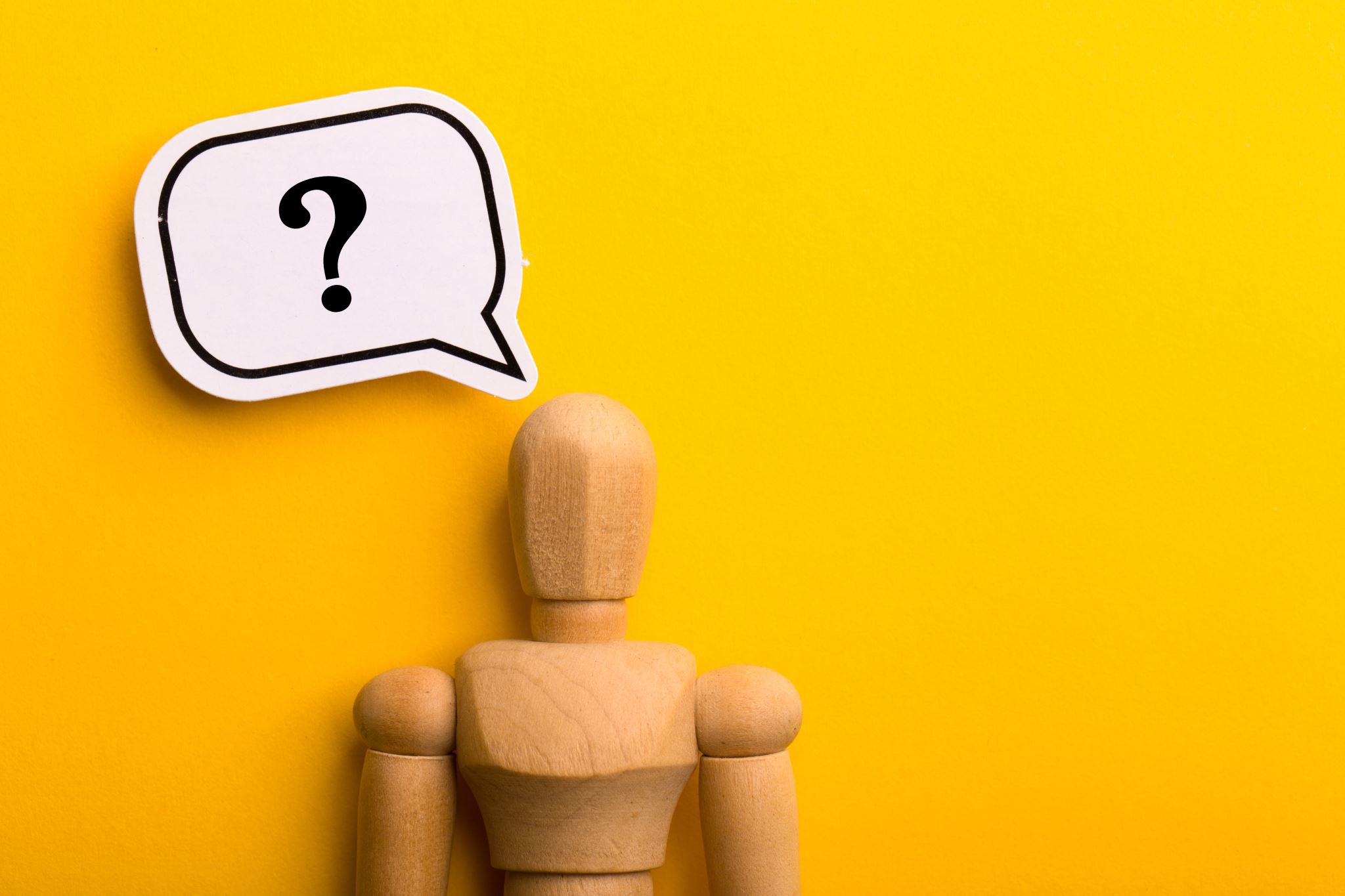 Guess what I did to make me look different now?
T asks the students to look at them very carefully for a few seconds. 

T goes out the classroom, closes the door, takes off and puts on a few things, and enters the room with the question:  

Guess what I did to make me look different now? 

(earrings, rings, scarf, glasses, shoes, watch etc. )
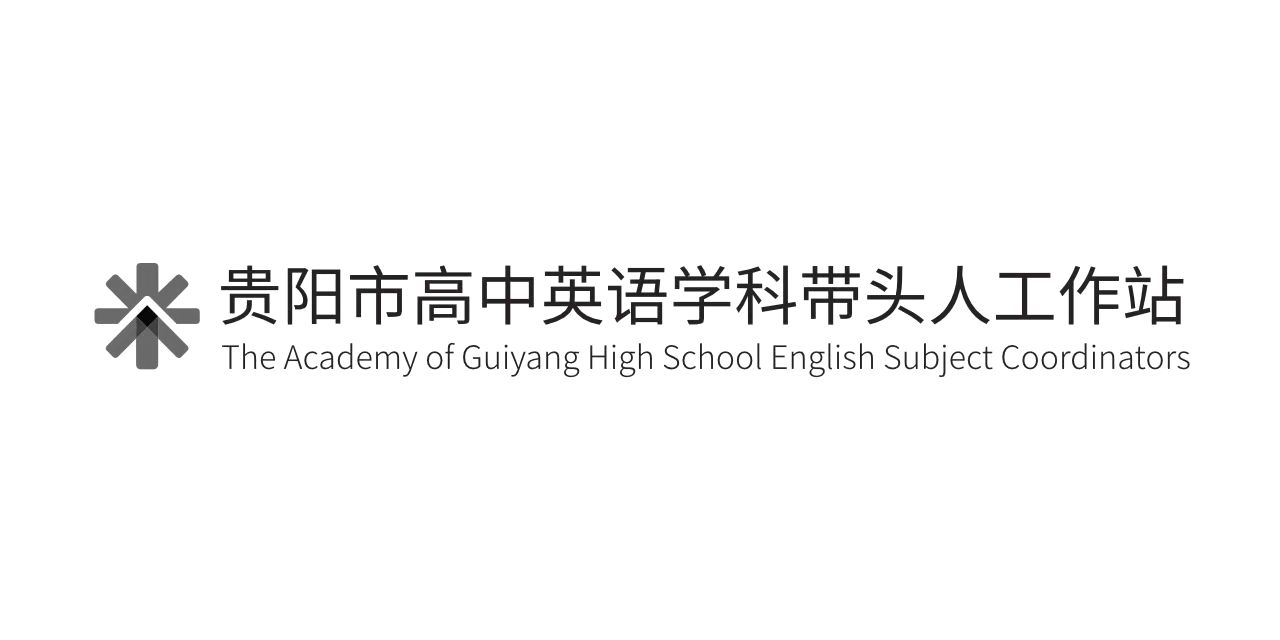 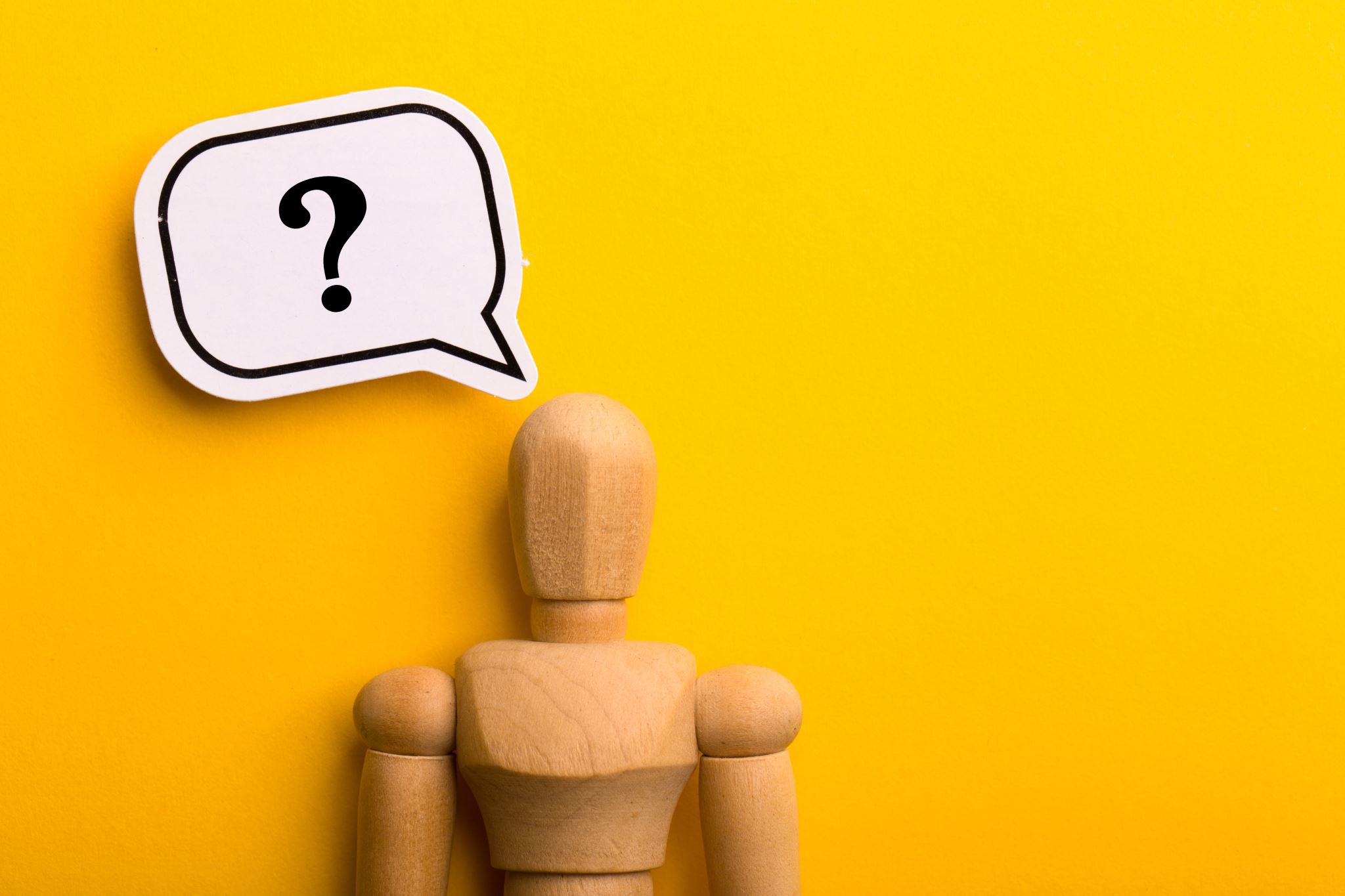 Over to students
Pair work: 
Student A and B have a good look at each other, and then ask them to sit back to back to make some changes.  

Once they are ready, ask them to turn around and start to tell what their partner has done to make them look different 

Explain the form and meaning of PPS
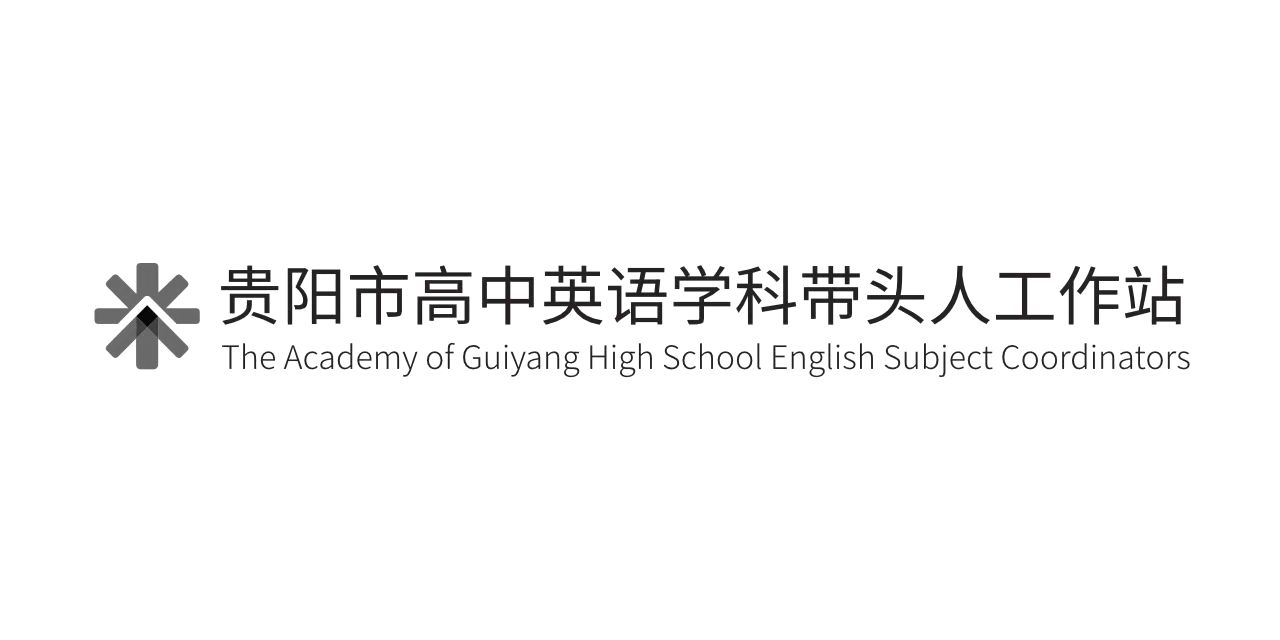 Use it more communicatively with a bit fun?  Will you differentiate the worksheet to allow everyone to practise their English together?  If so, how?
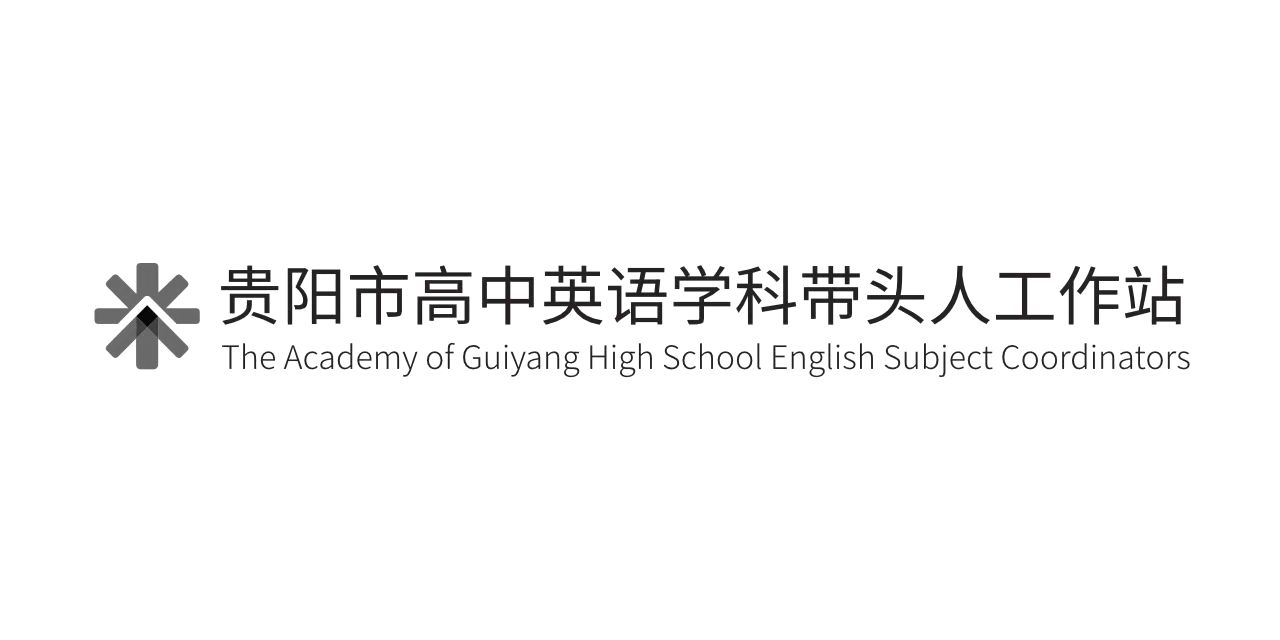 Activity 1: describe and guess (either pair or group): What has happened?
An armchair, angary at himself, a pair of bad glasses, (break/broken)
Cut all picture cards, divide them and give each student 7 cards. They take turns to describe and guess. 

Student A describe the picture without using the actual verb. 

For example: 
A man is standing in front of an armchair and looking at his glasses. He accidentally sat on them. So, what has happened? 

Student B: He has sat on his glasses. 
                    He has broken his glasses.  

Now let’s try a couple together.
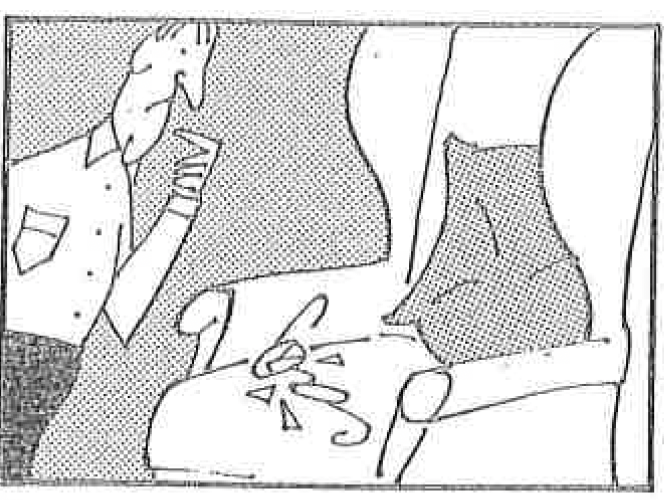 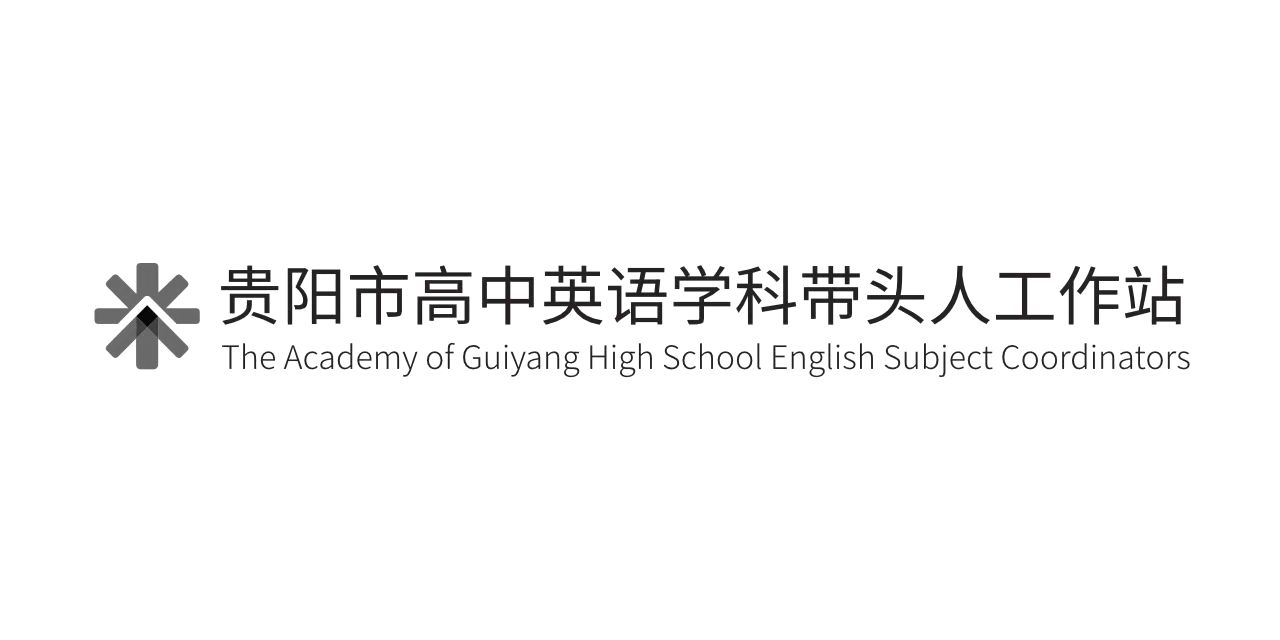 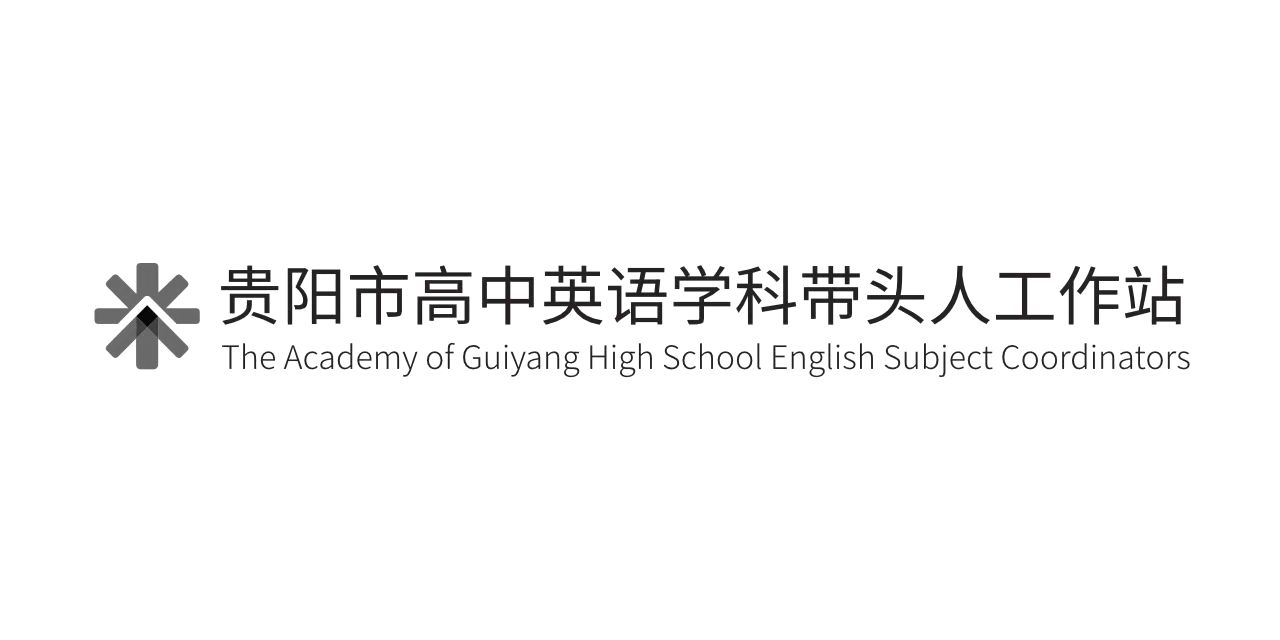 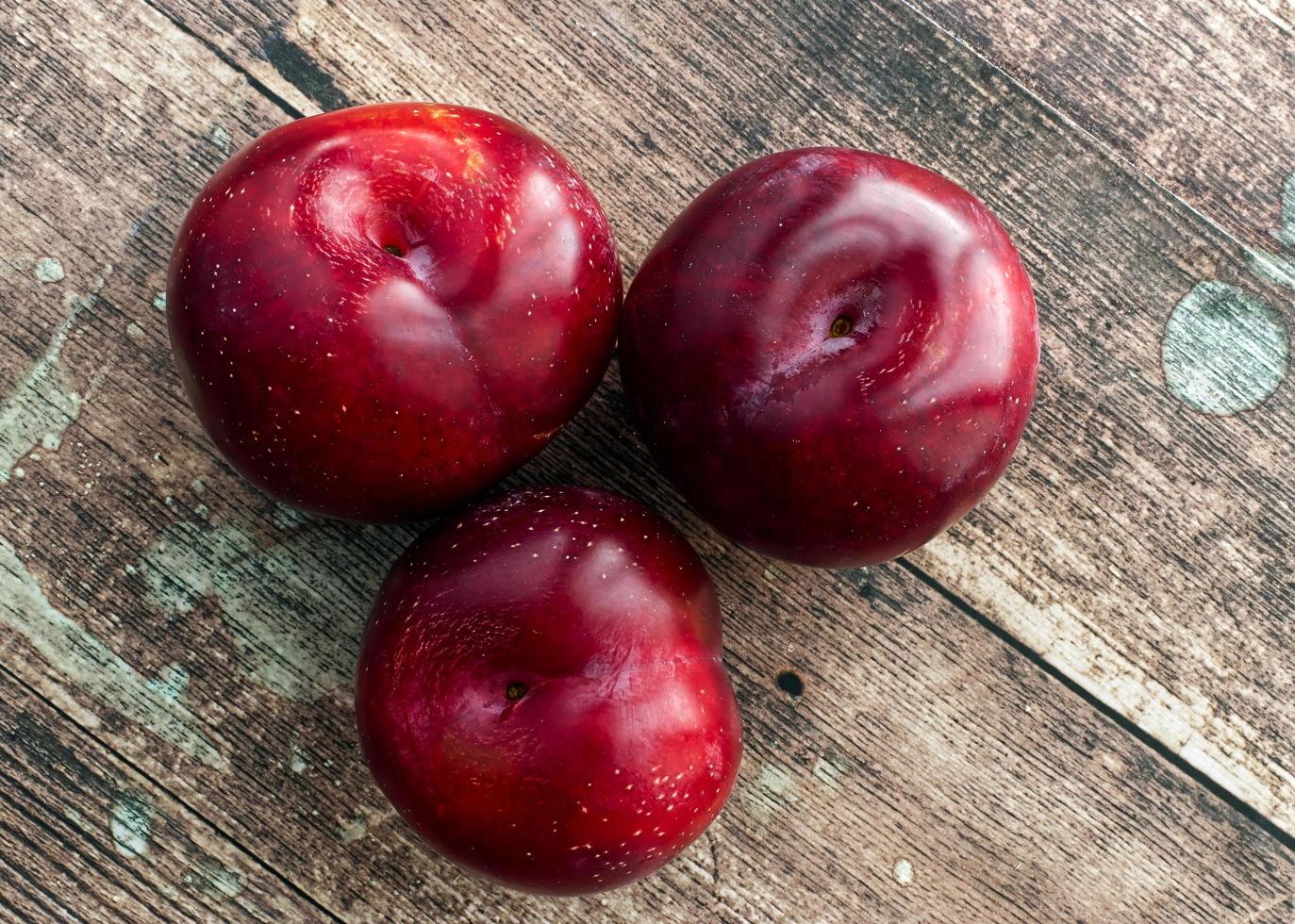 Juicy plums
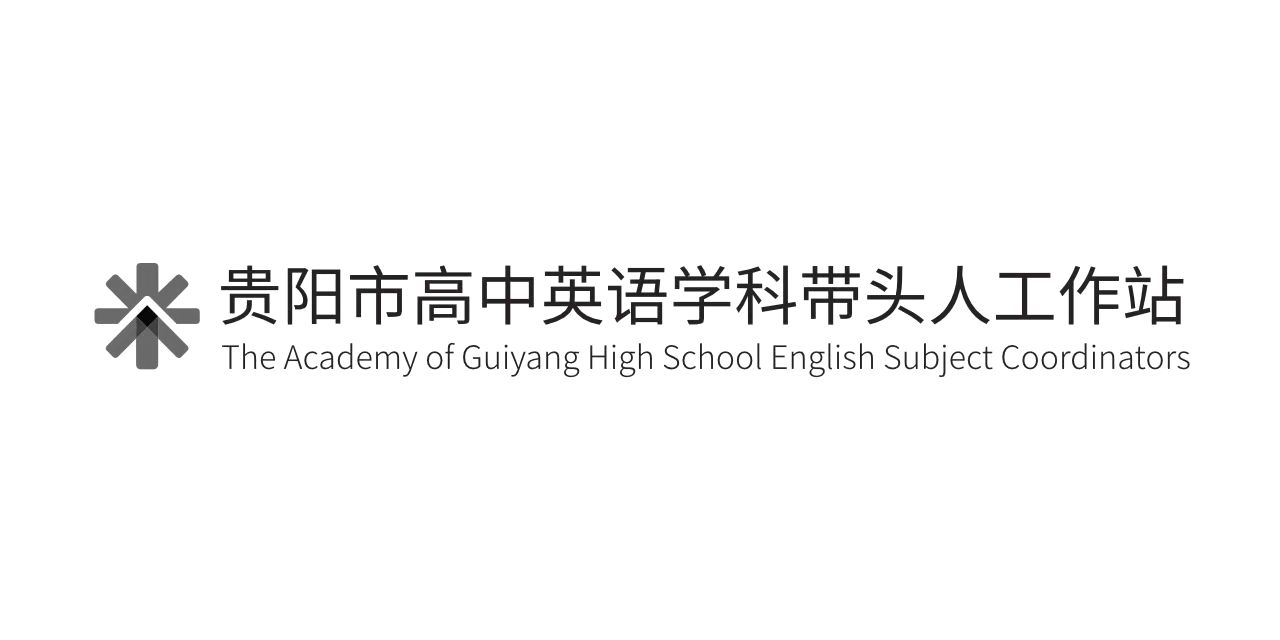 Can you help me sort out the right order? Read others’ sorry notes
that were in
and which
They were delicious
the plums
This is just to say
I have eaten
the icebox
for breakfast
saving
and so cold
you were probably
so sweet
Forgive me
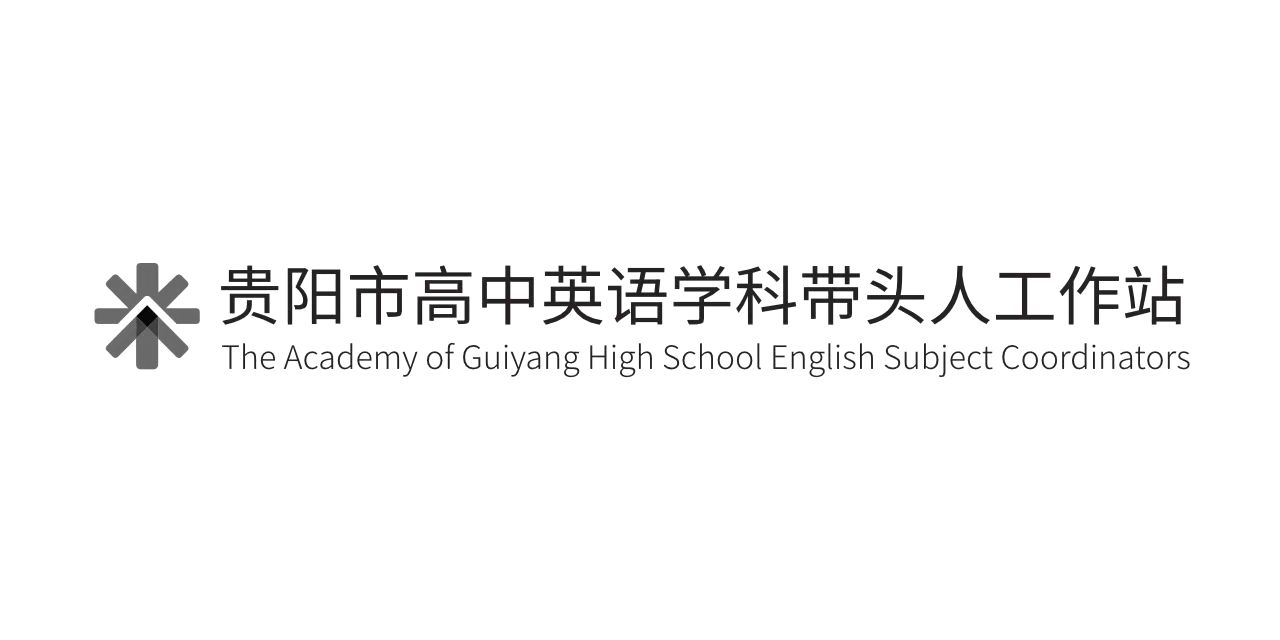 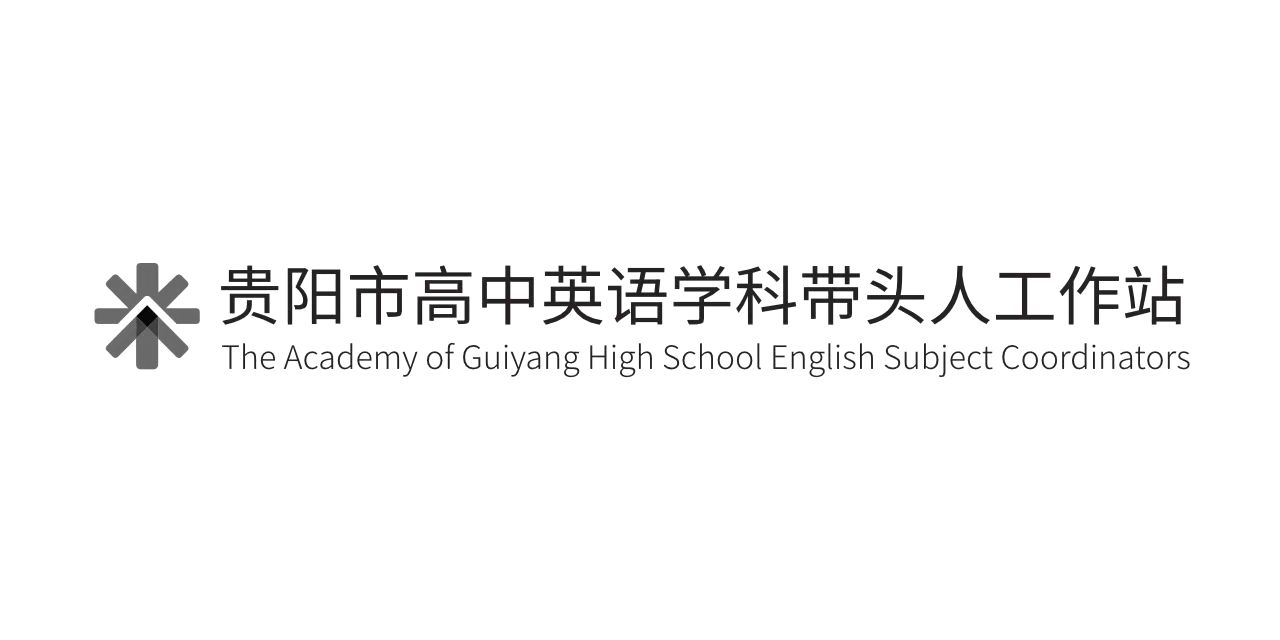 Recall the missing words
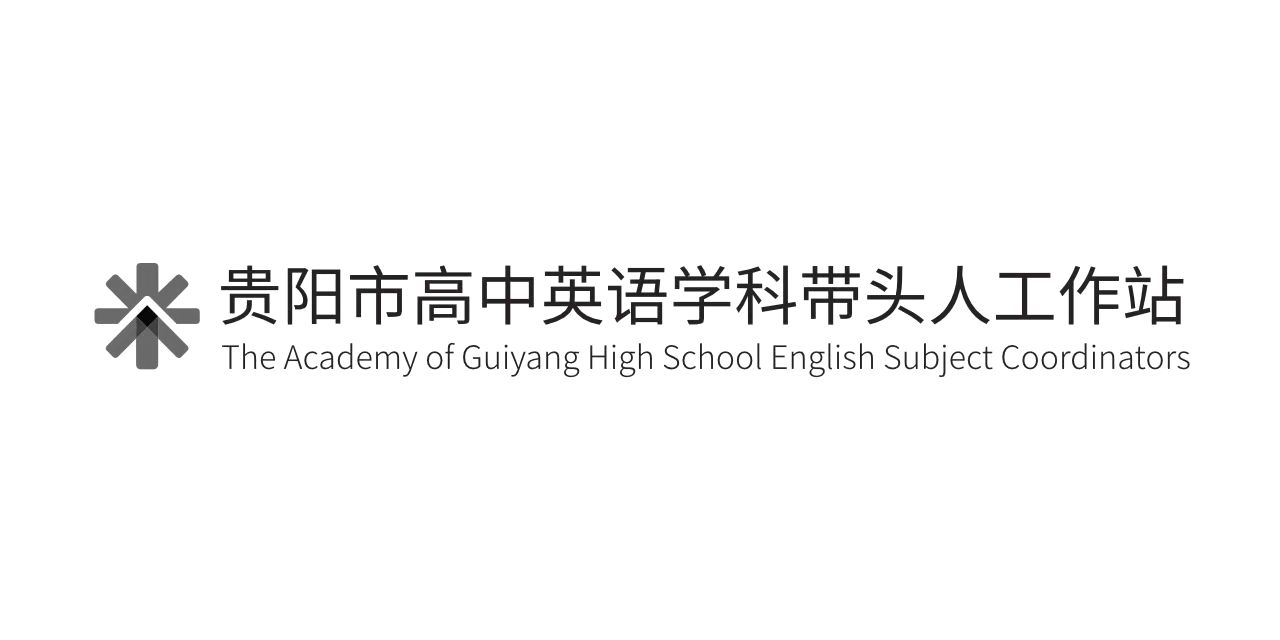 Invent/produce your own version of the story, share and vote for the most ‘sadistic’
See one more example:
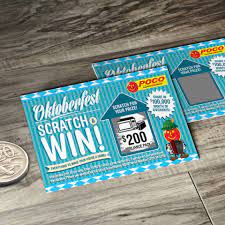 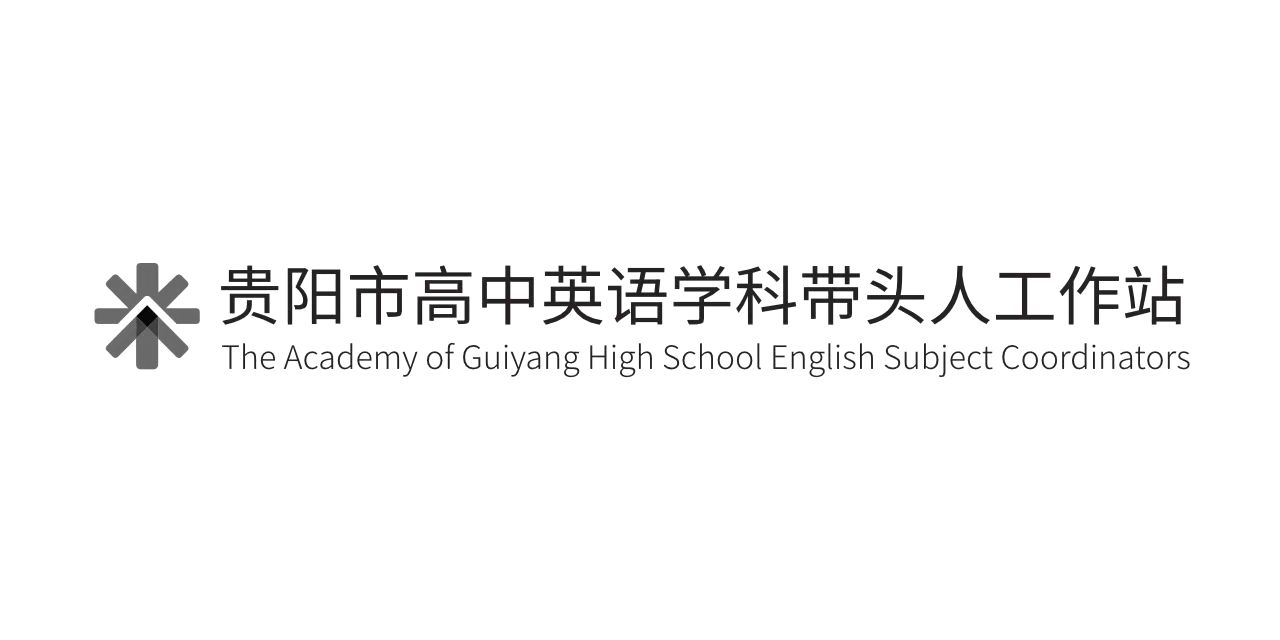 Exit ticket
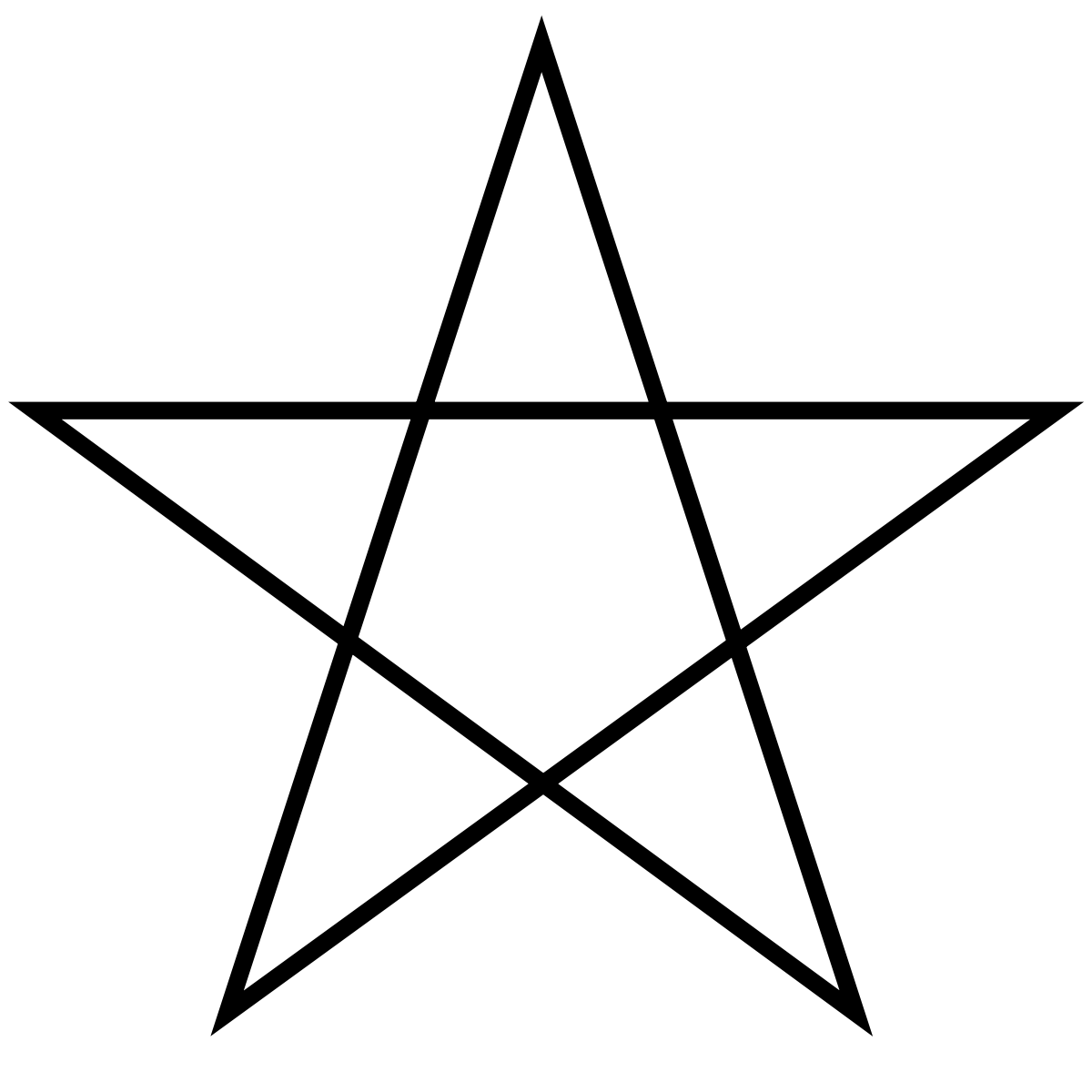 I have learnt _________ tense today, whose structure is ___________. 

I know the tense means _____ actions have an impact on the _______. 

I can use the structure to make a sentence: _________________________________________________________.
 
My favourite part of the lesson is_____________ because___________

I still need help with____________, and I don’t quite understand__________________. 

My overall rating of my understanding of the lesson:
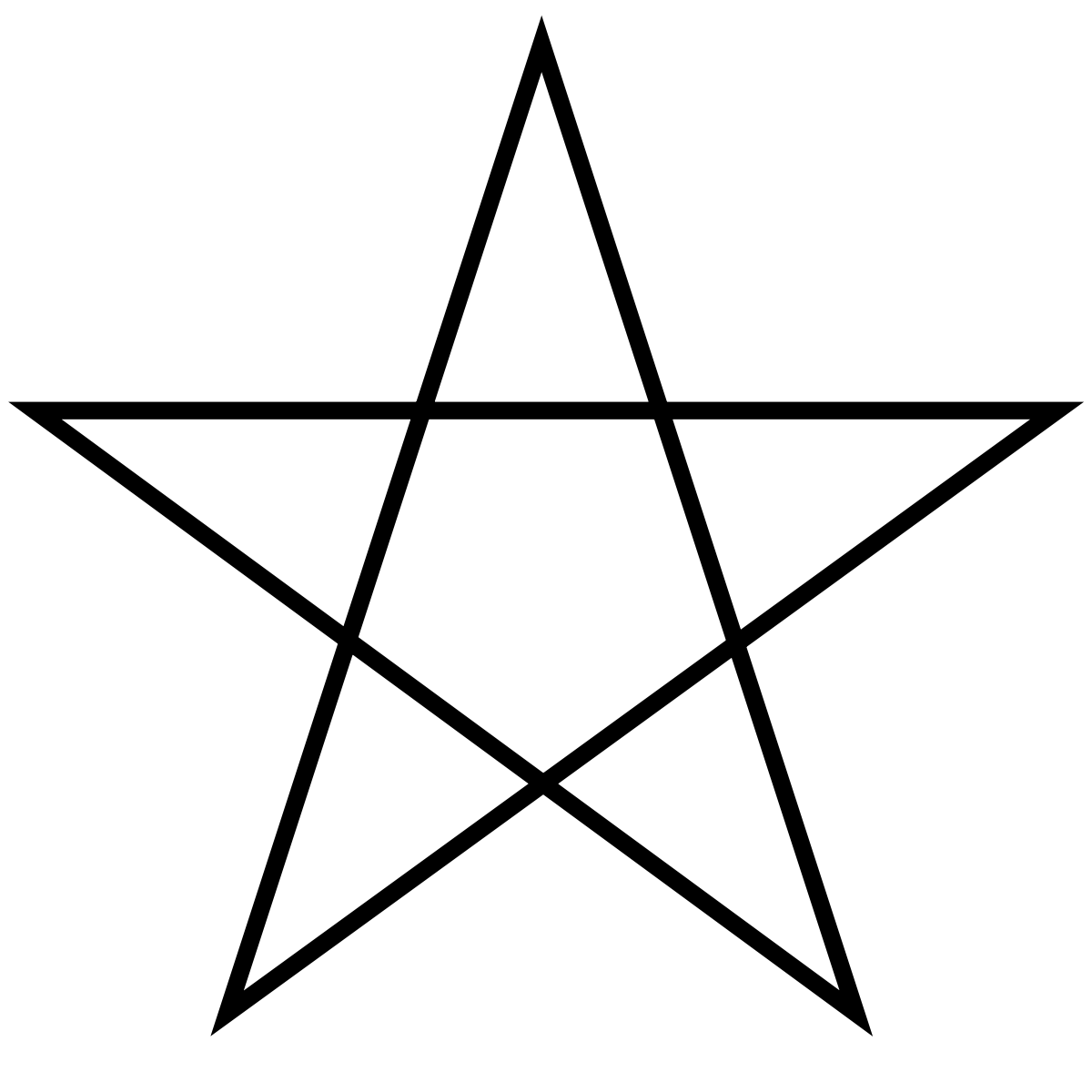 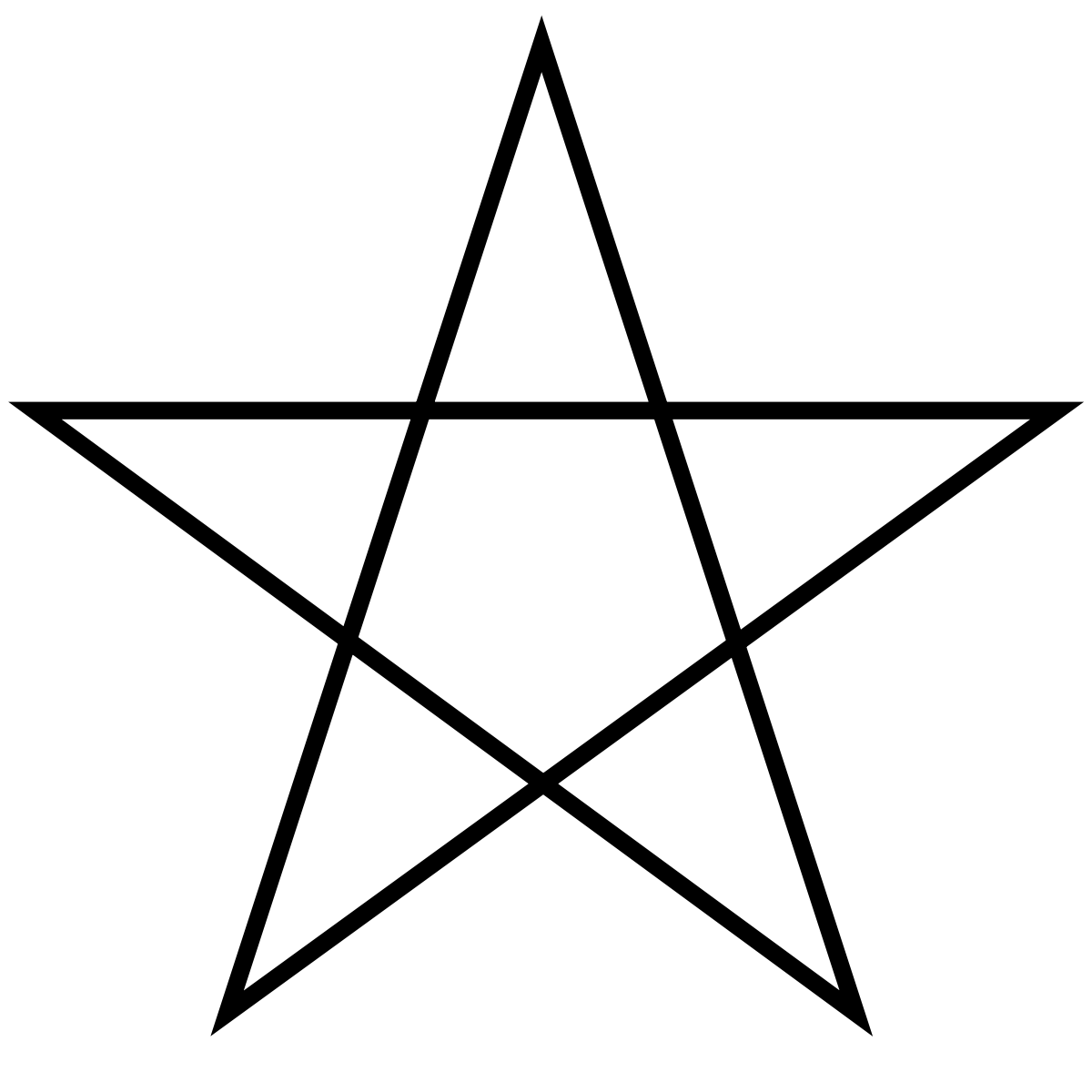 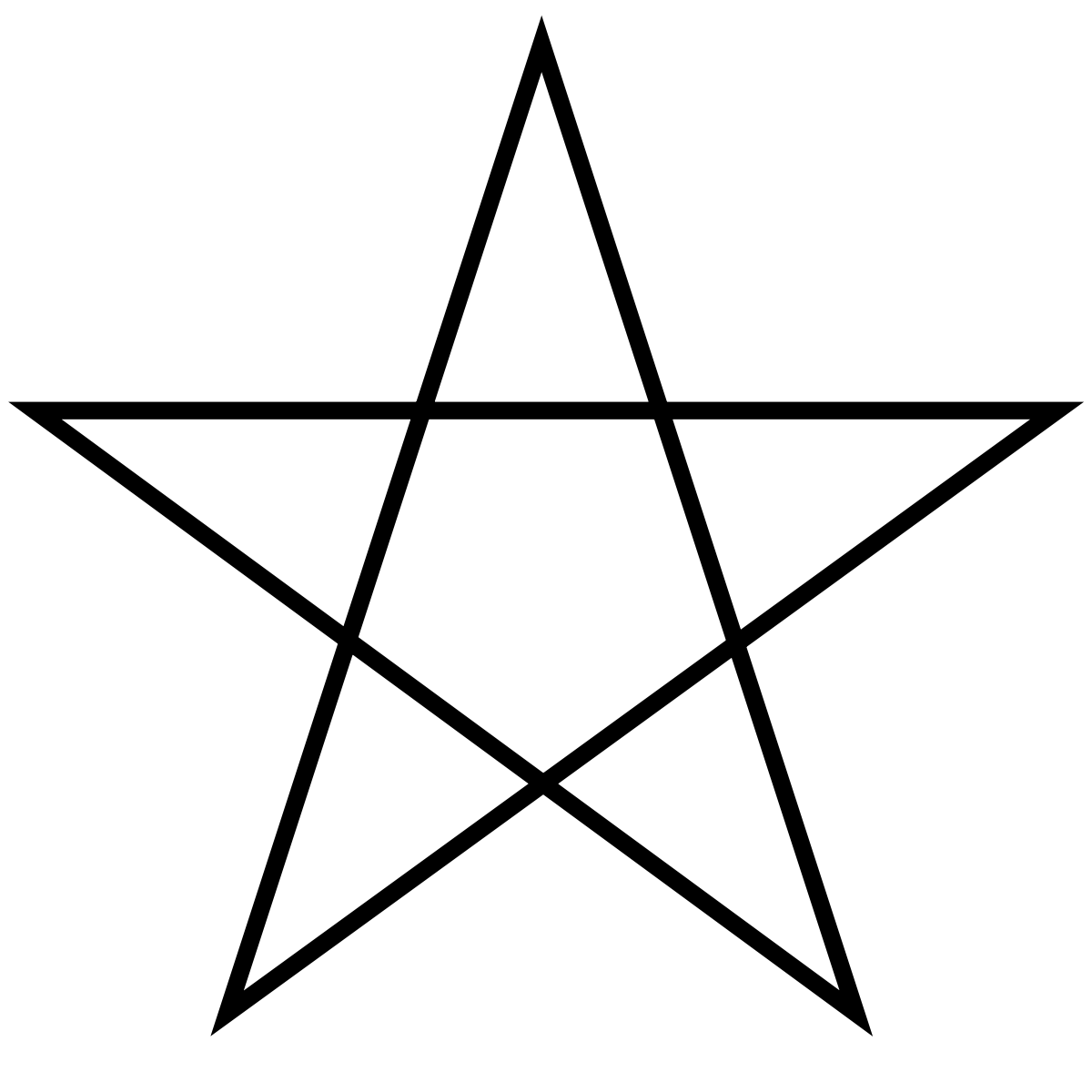 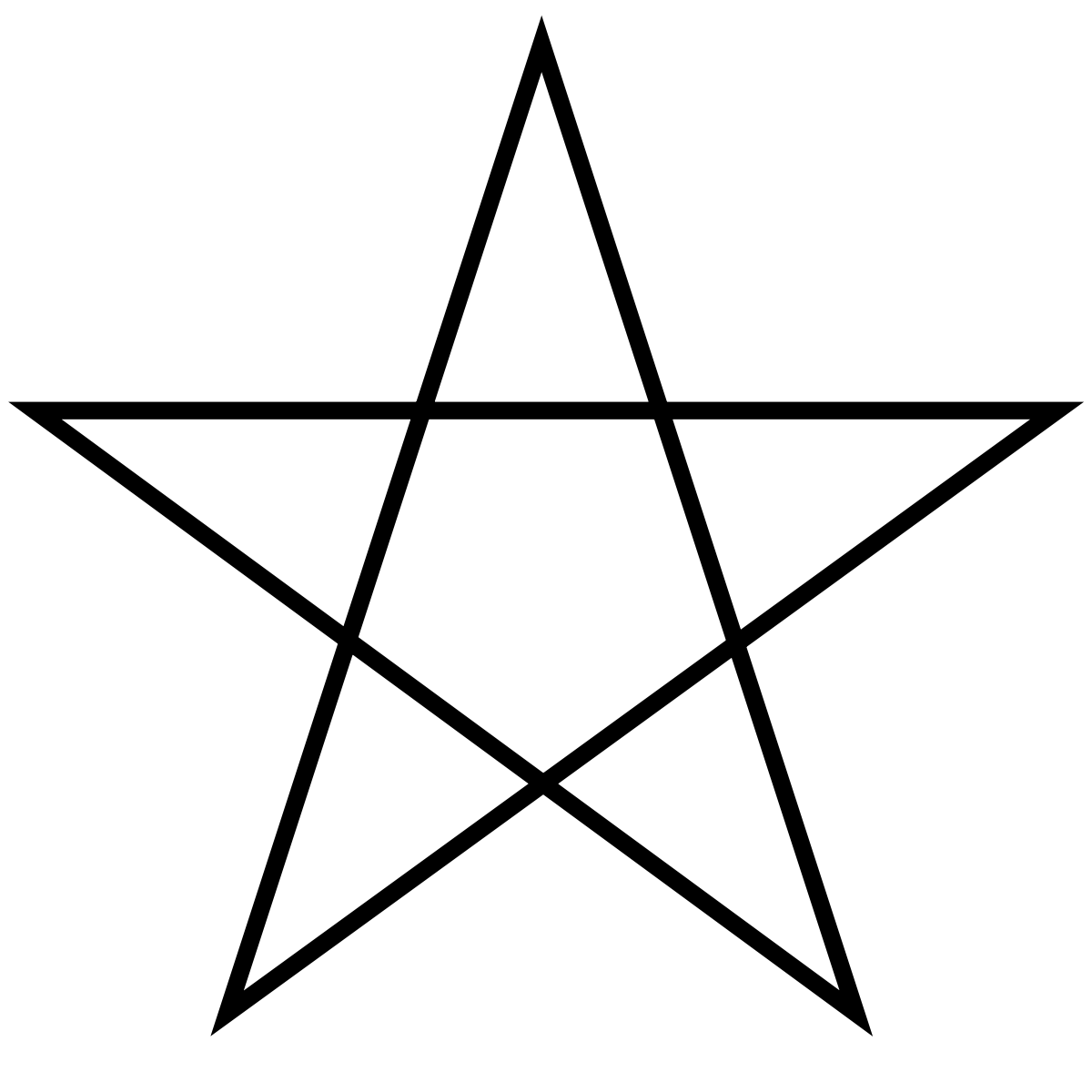 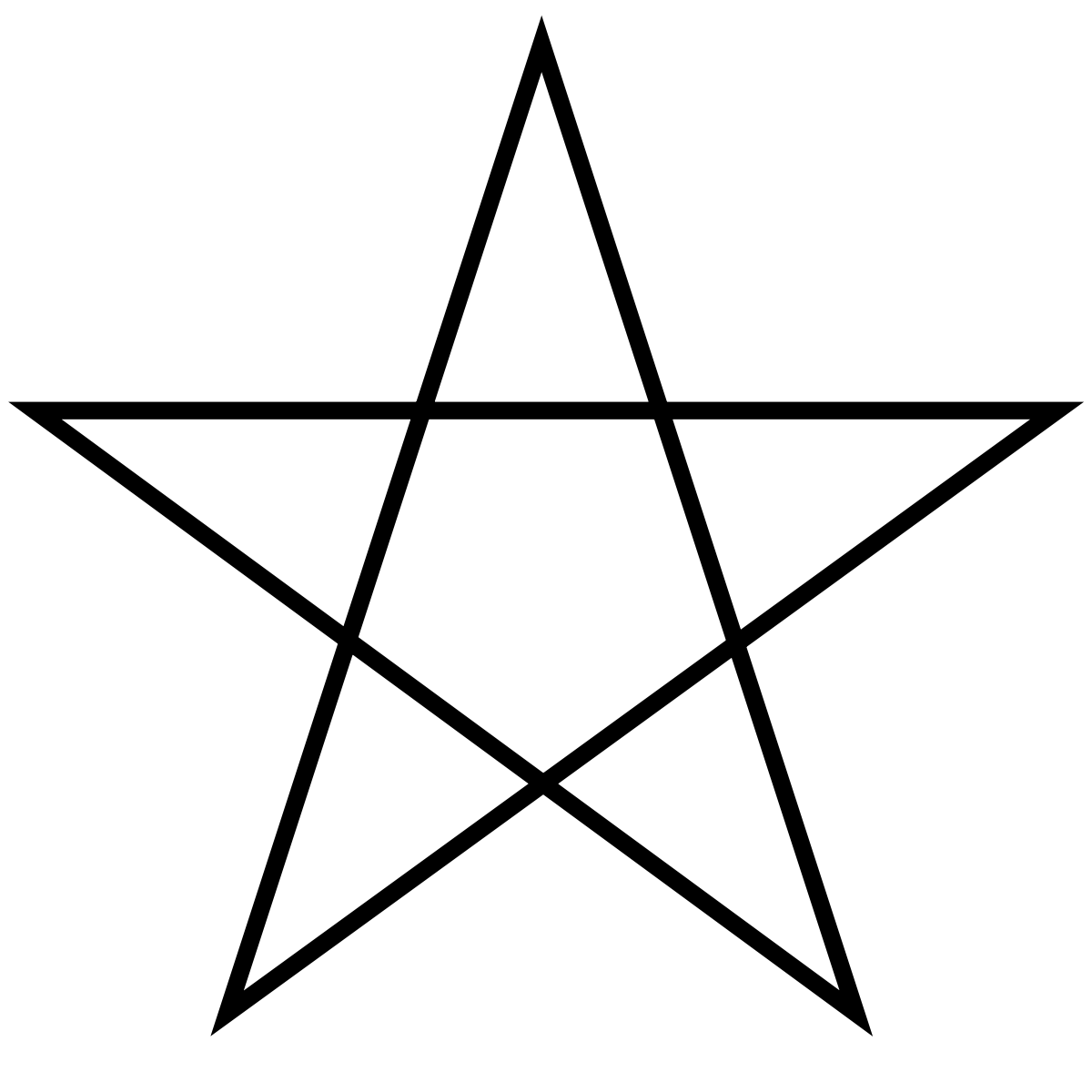 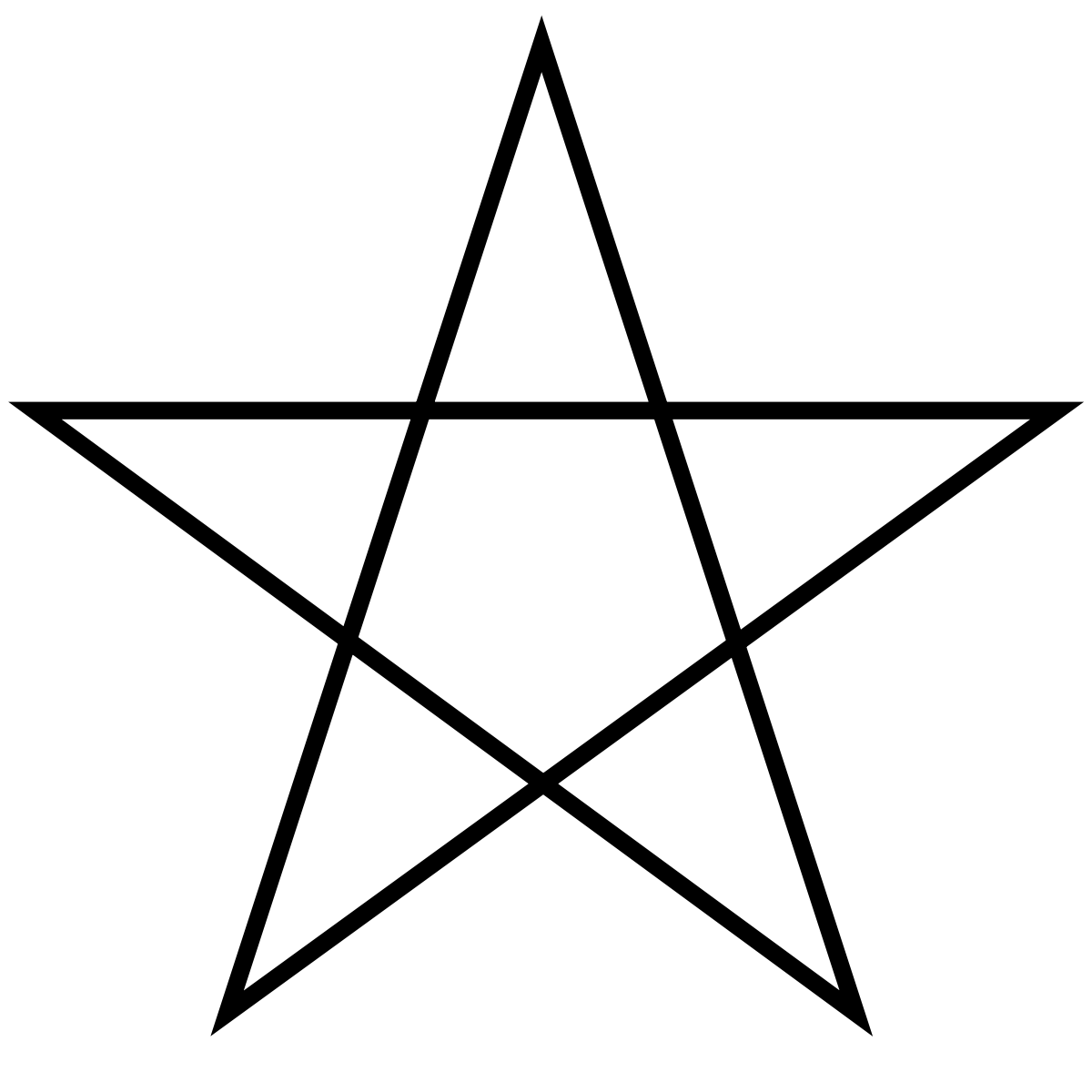 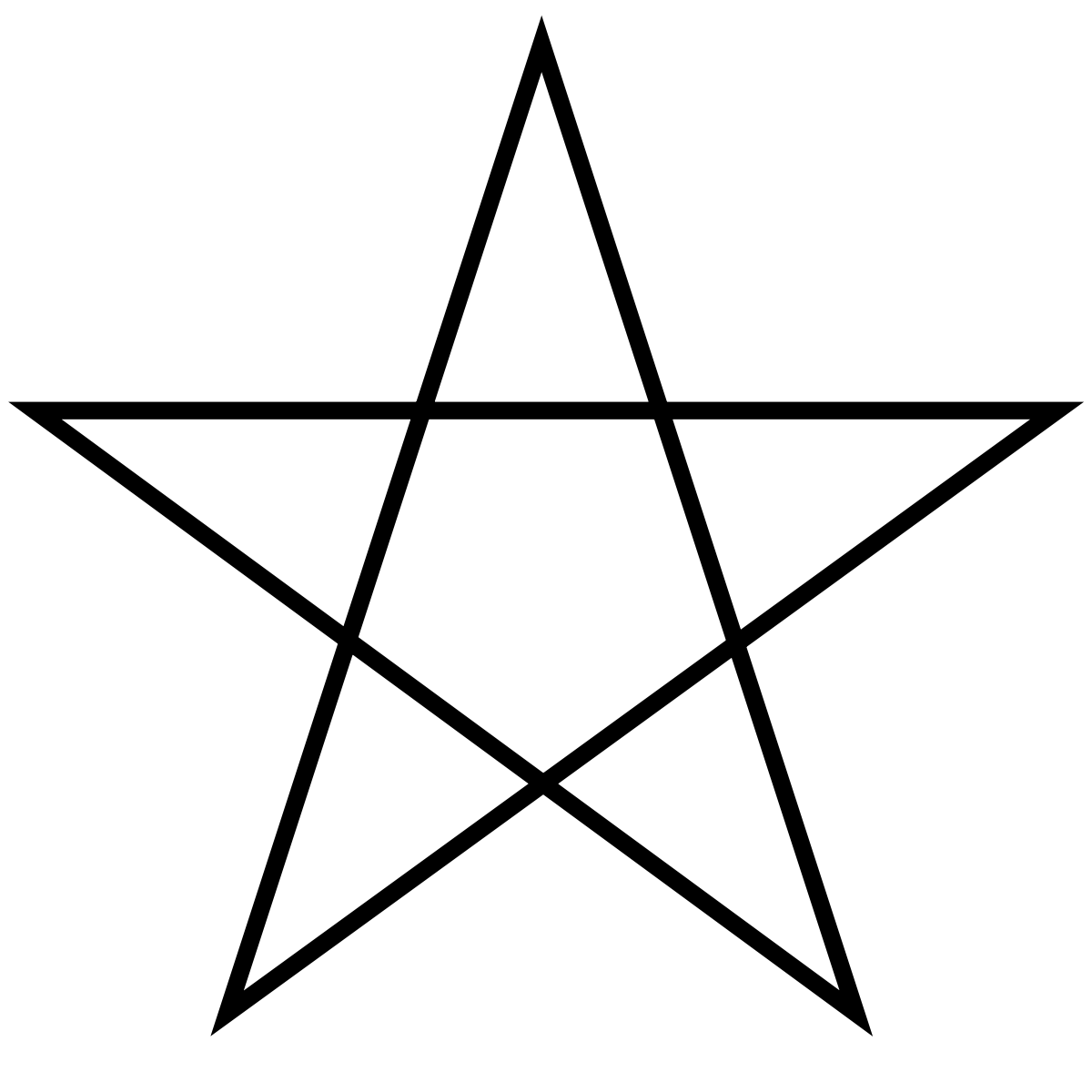 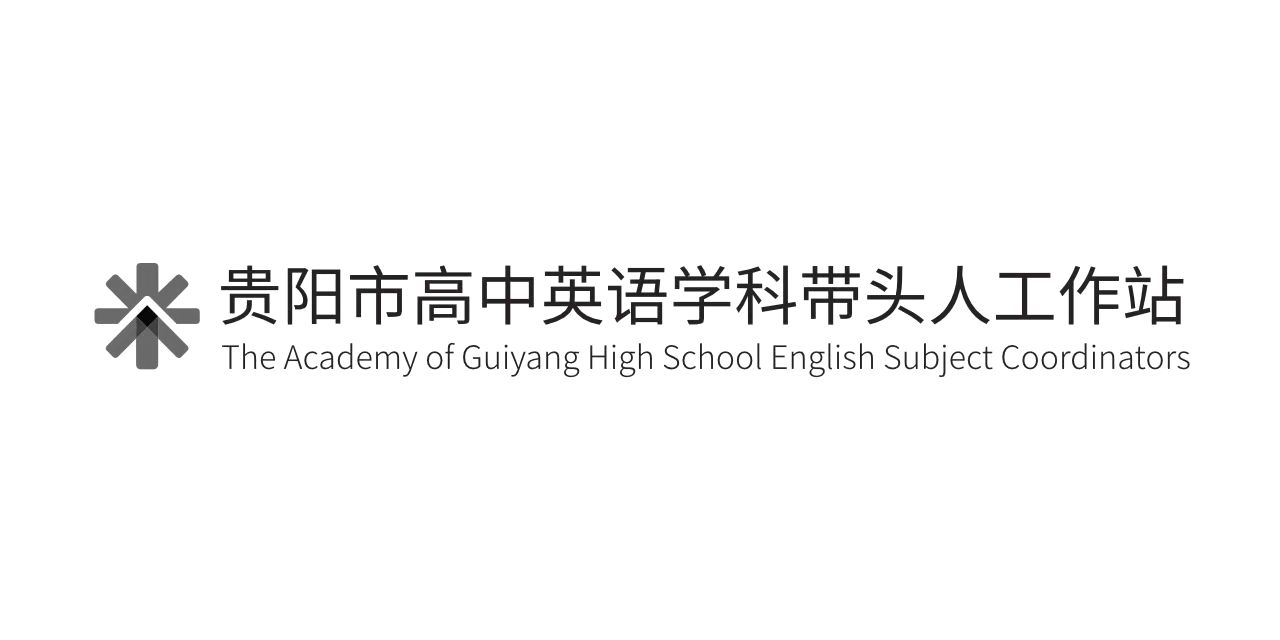 Grammaring: Present perfect simple:
By the end of the lesson, students will be able to 

  recognise the form of present perfect simple ‘have/has+v-ed’  (warmer as a spark and lead in)
use the form to describe past actions that have an impact on the present   in speaking (main course stage 1)  (activity 1: form and meaning) 
locate and sort out the right information in a poem (A2, recall A3 )  Use
  produce their own piece of writing containing the use of present perfect simple and judge their peers’ writing (A4) Use
  gain confidence in using present perfect simple correctly (affection)
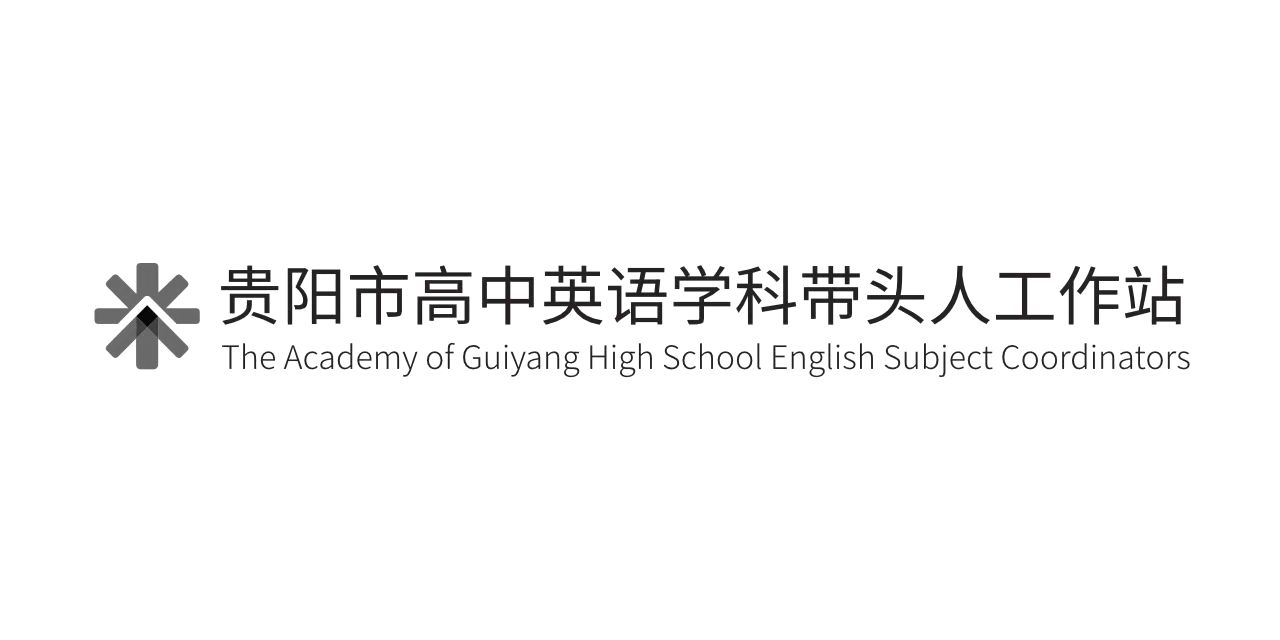 Refection,  analysis & your takeaway
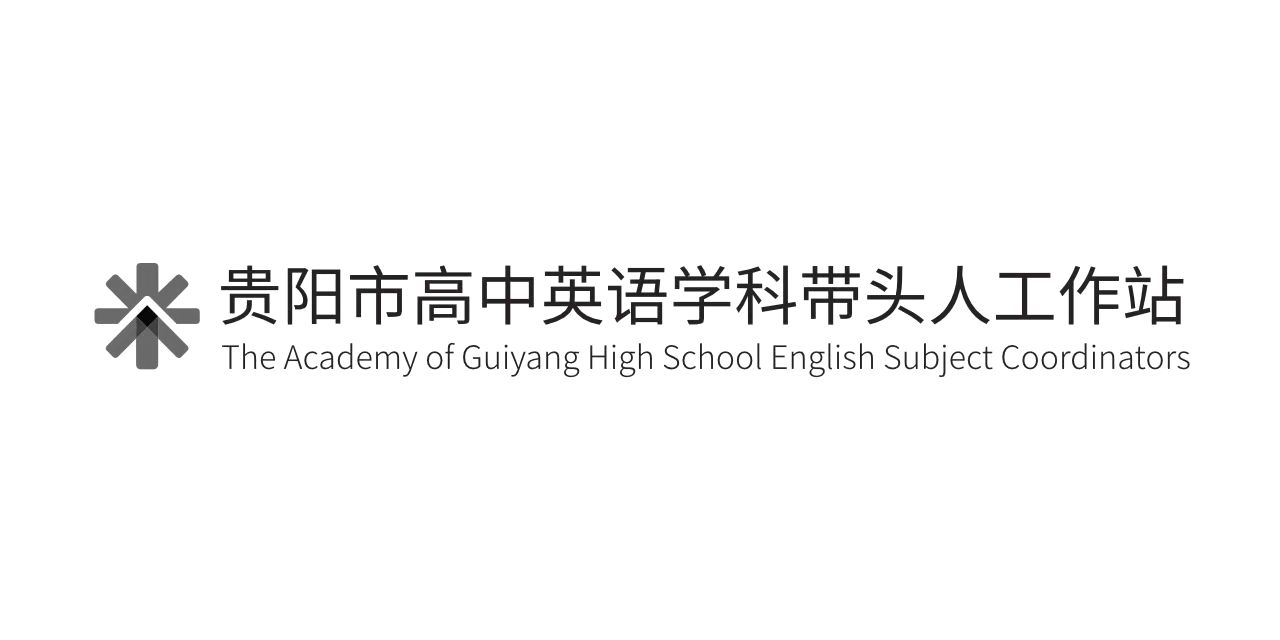 To summarise some key components of lesson planning
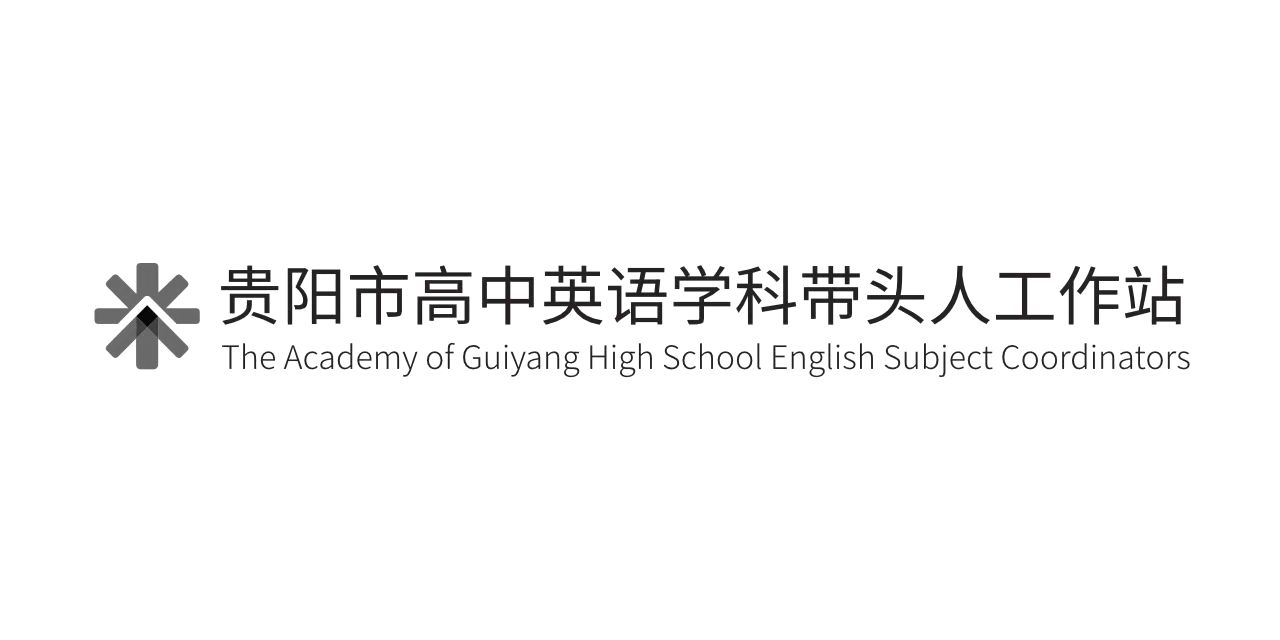 Rod Ellis on TBL task and exercise
A TBL  task: 
Involves a primary focus on meaning
A task has some kind of ‘gap’ 
Ss choose the linguistic and non linguistic resources needed to complete the task. 
A task has a clearly defined communicative outcome
While an exercise : 
primarily focuses on using language correctly
There is no gap 
Text manipulating (recall)
Successful performance=accurate use of target feature
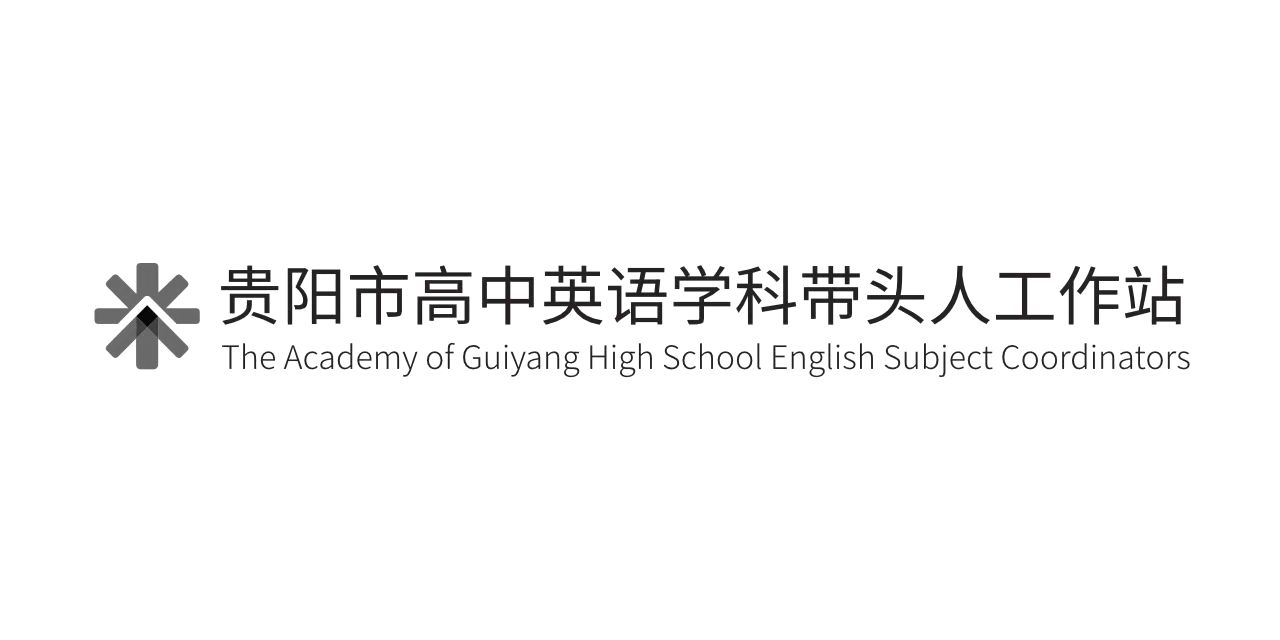 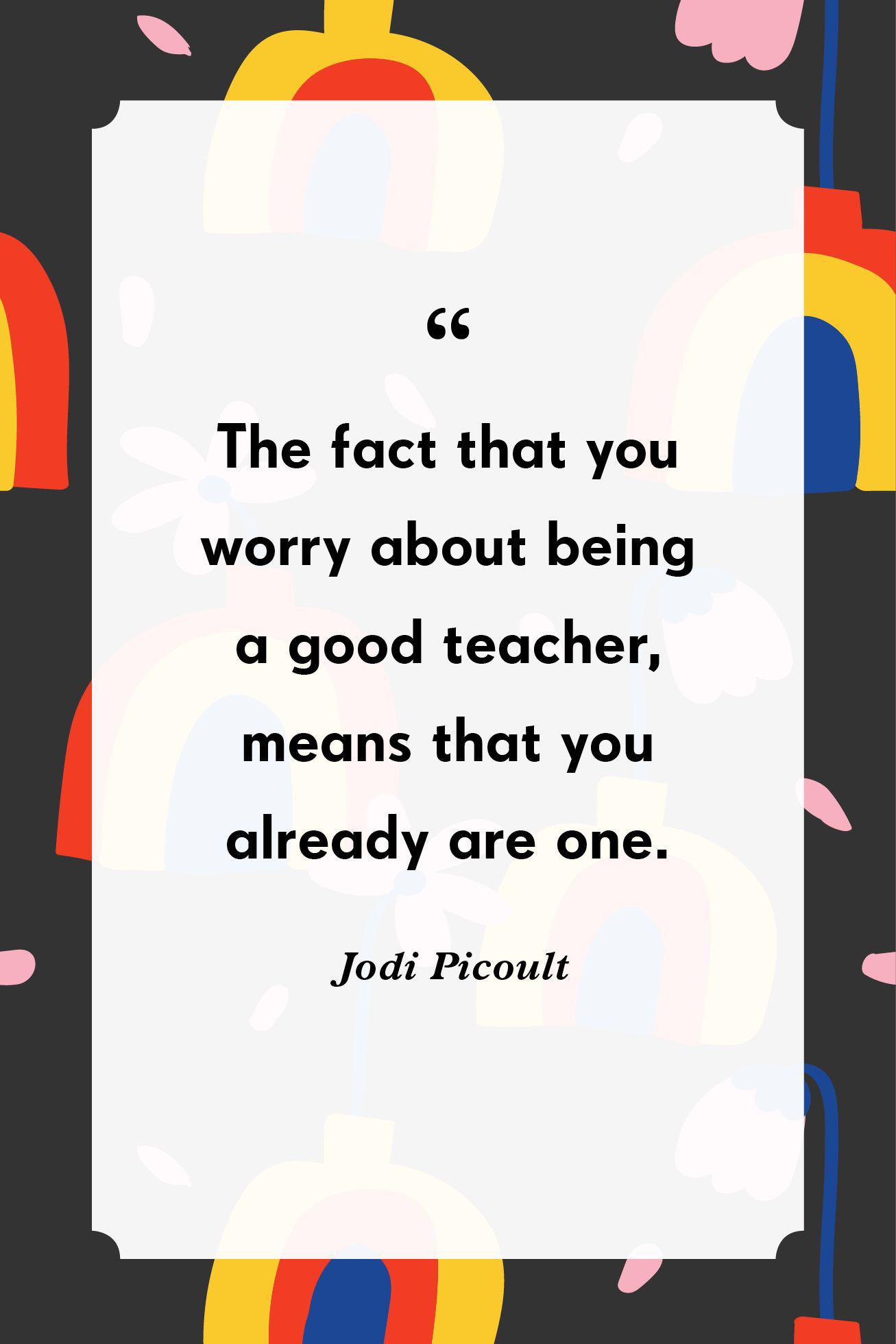